Mode of Convection
METR 4403/5403 – Spring 2024
Mode and Environment Conditions
Ordinary thunderstorm, multicell storms, and supercells
Environment conditions (CAPE and shear) influence convective mode
Vertical wind shear:
has greatest influence on thunderstorm structure and behavior (mode)
acts to promote longevity and organization of thunderstorms
0–6 km bulk shear is most common measure (but it neglects details in hodograph that matter!)
< 10 m s-1 weak
10–20 m s-1 moderate
> 20 m s-1 strong
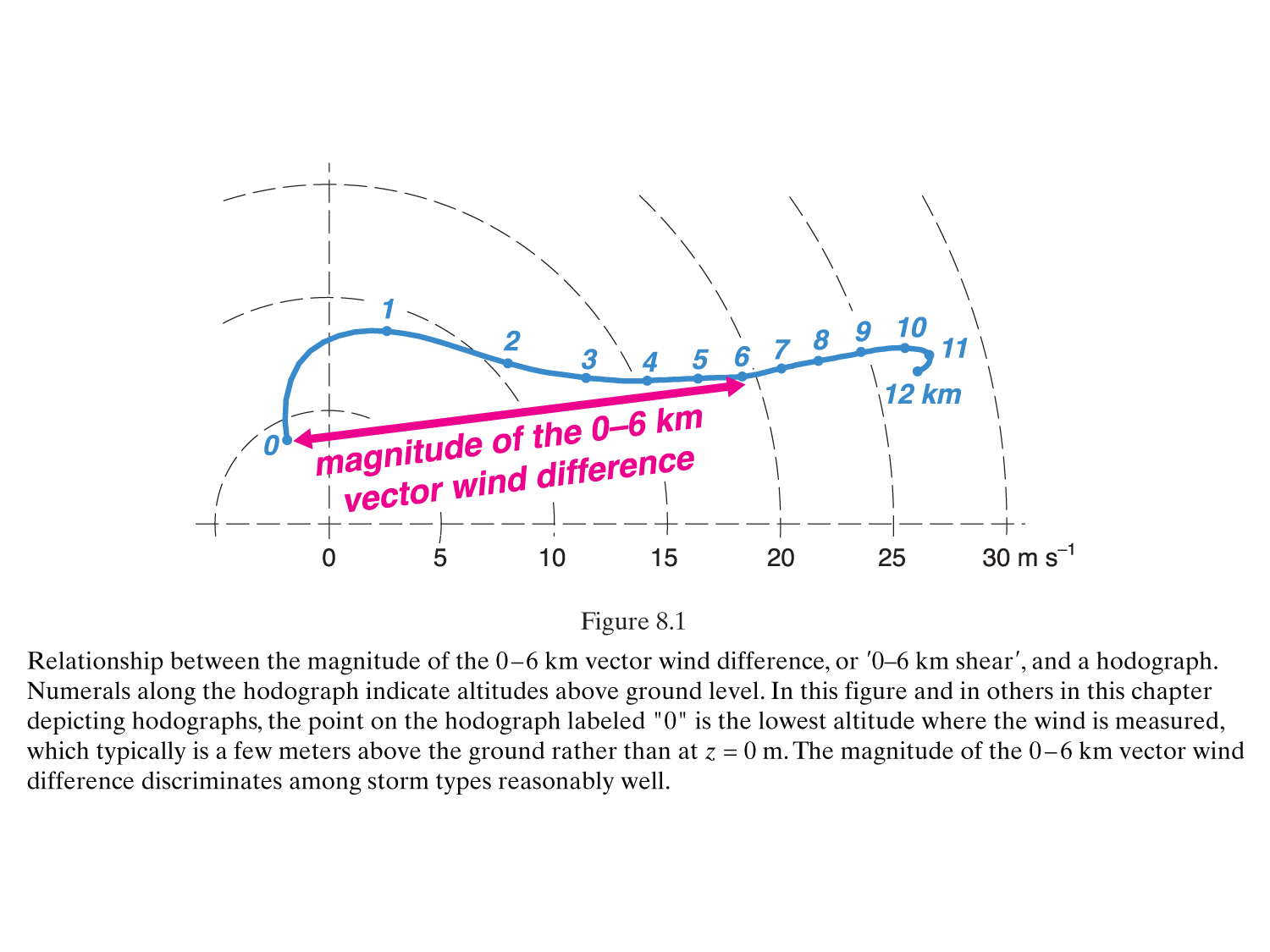 MR (2010), Fig. 8.1
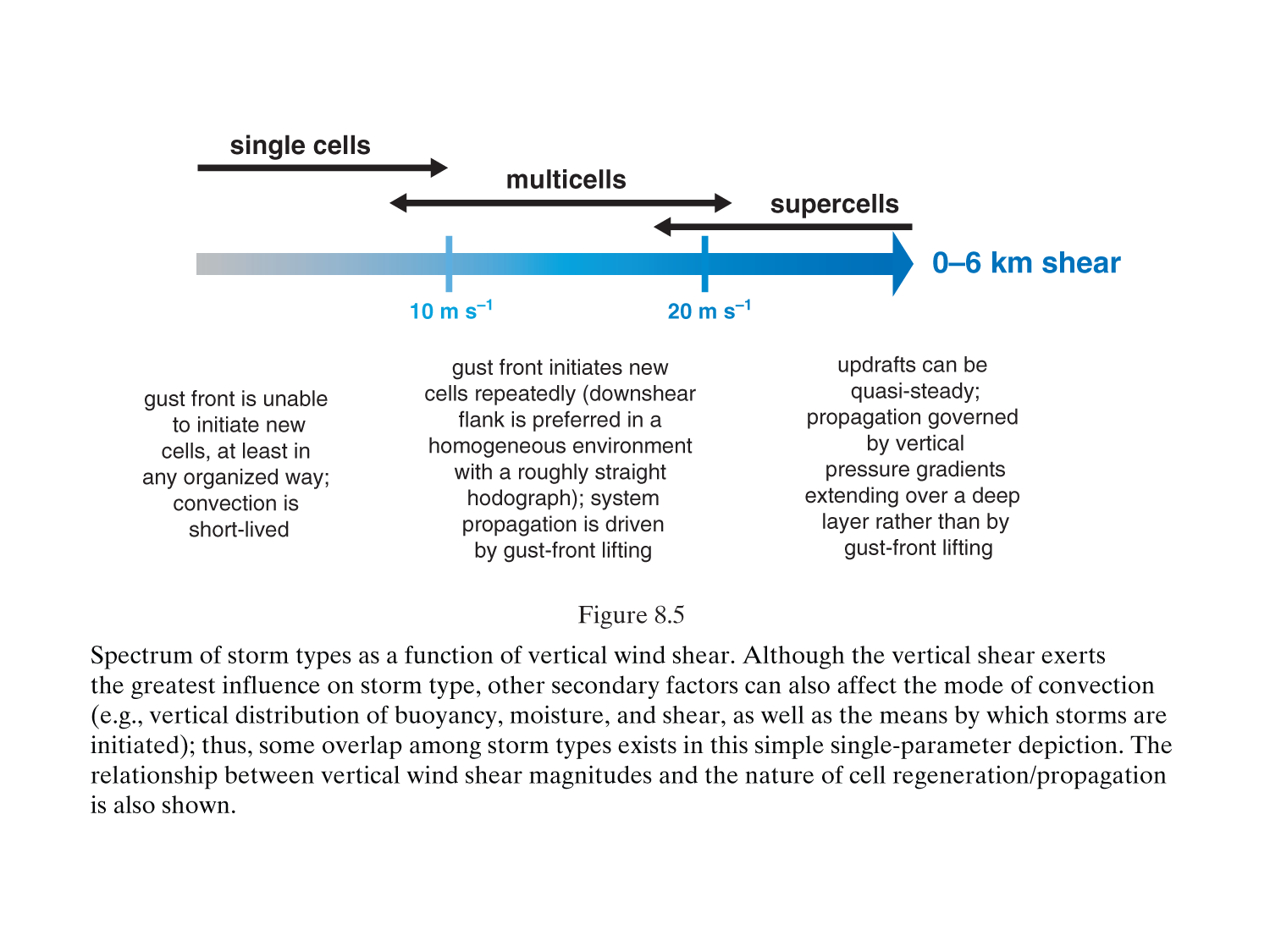 MR (2010)
Importance of Vertical Shear
Interference between precipitation and updraft is reduced as vertical shear increases

Precipitation falls downwind of updraft
Strong storm-relative winds aloft blows precipitation away from updraft core

Storm-relative inflow at low-levels can slow speed of gust front, limiting its ability to undercut updraft
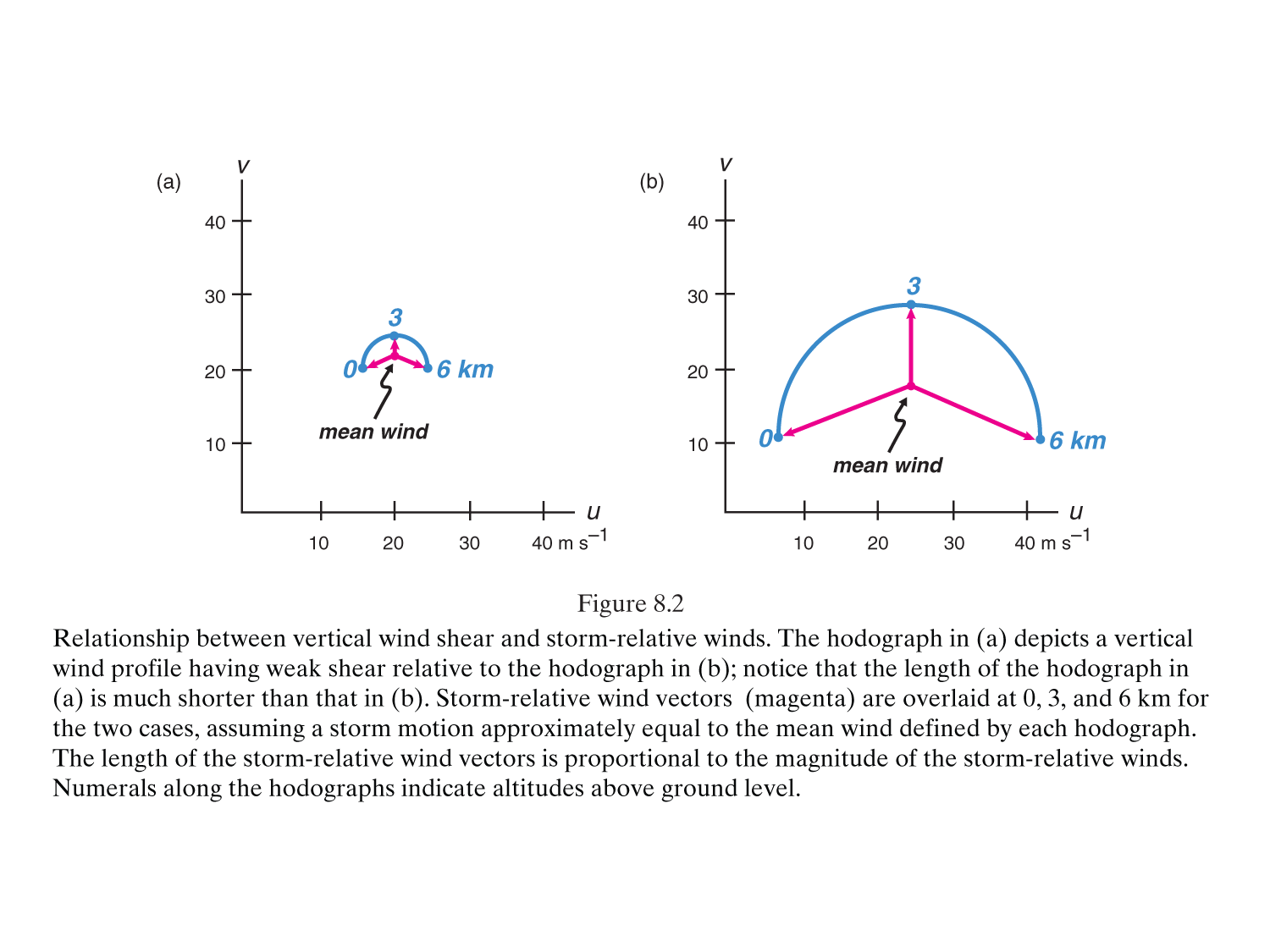 Weak shear
Strong shear
Dynamic pressure effects via vertical PGF in shear can produce strong lifting
MR (2010), Fig. 8.2
Ordinary Thunderstorm (single cell)
H=scale height
w0=average updraft speed
vt=terminal velocity of precipitation
Time for precipitation produced by ascent to fall to ground
Time for air to ascend from surface to EL
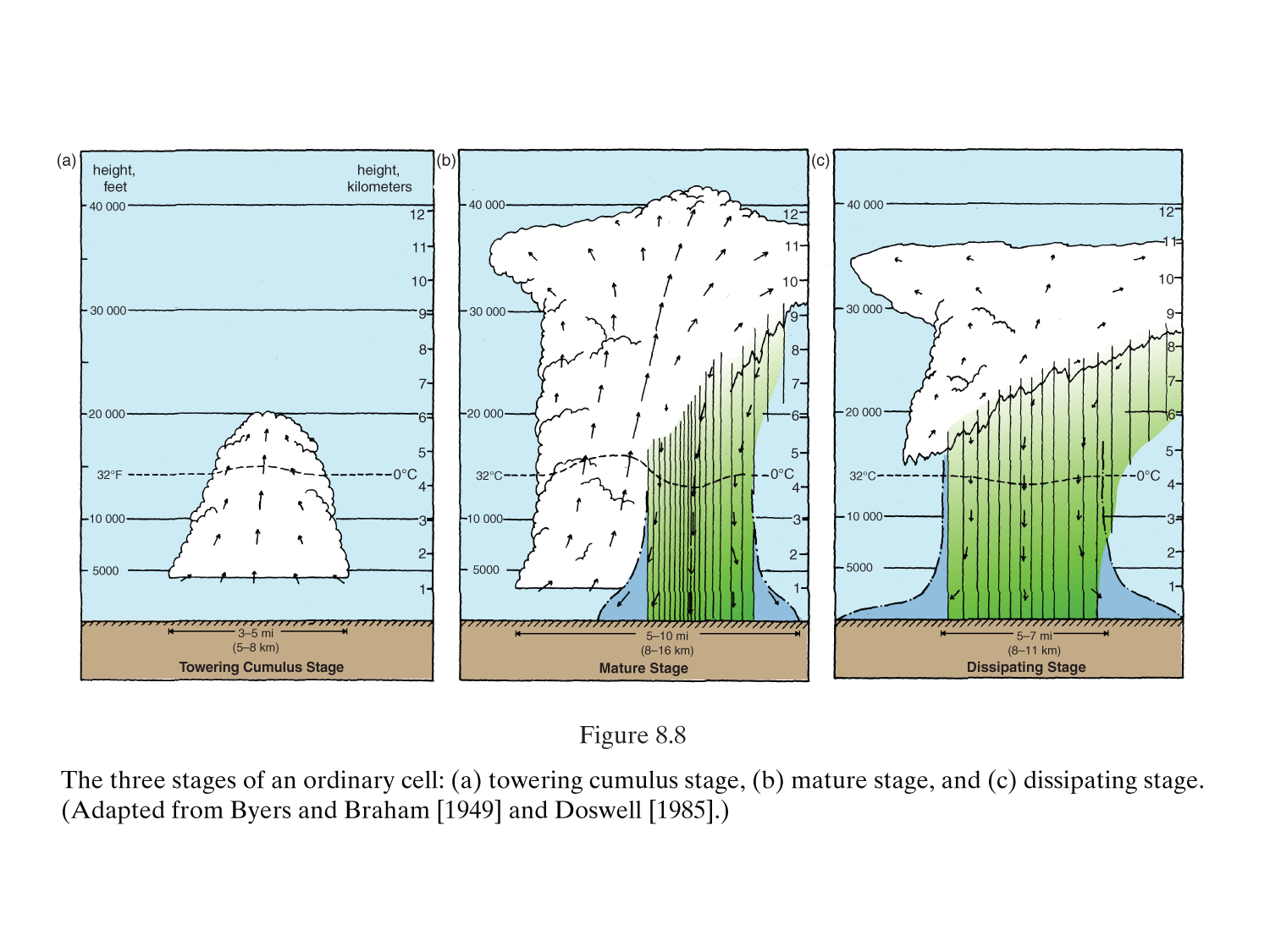 Life cycle:
Towering cumulus (only updraft)
Mature (precipitation falls into updraft, downdraft and gust front forms, anvil forms)
Dissipating stage (downdraft cuts off updraft; orphan anvil)
MR (2010), Fig. 8.8
5
10
15
Multicell Convection
Characterized by repeated development of new cells along the gust front
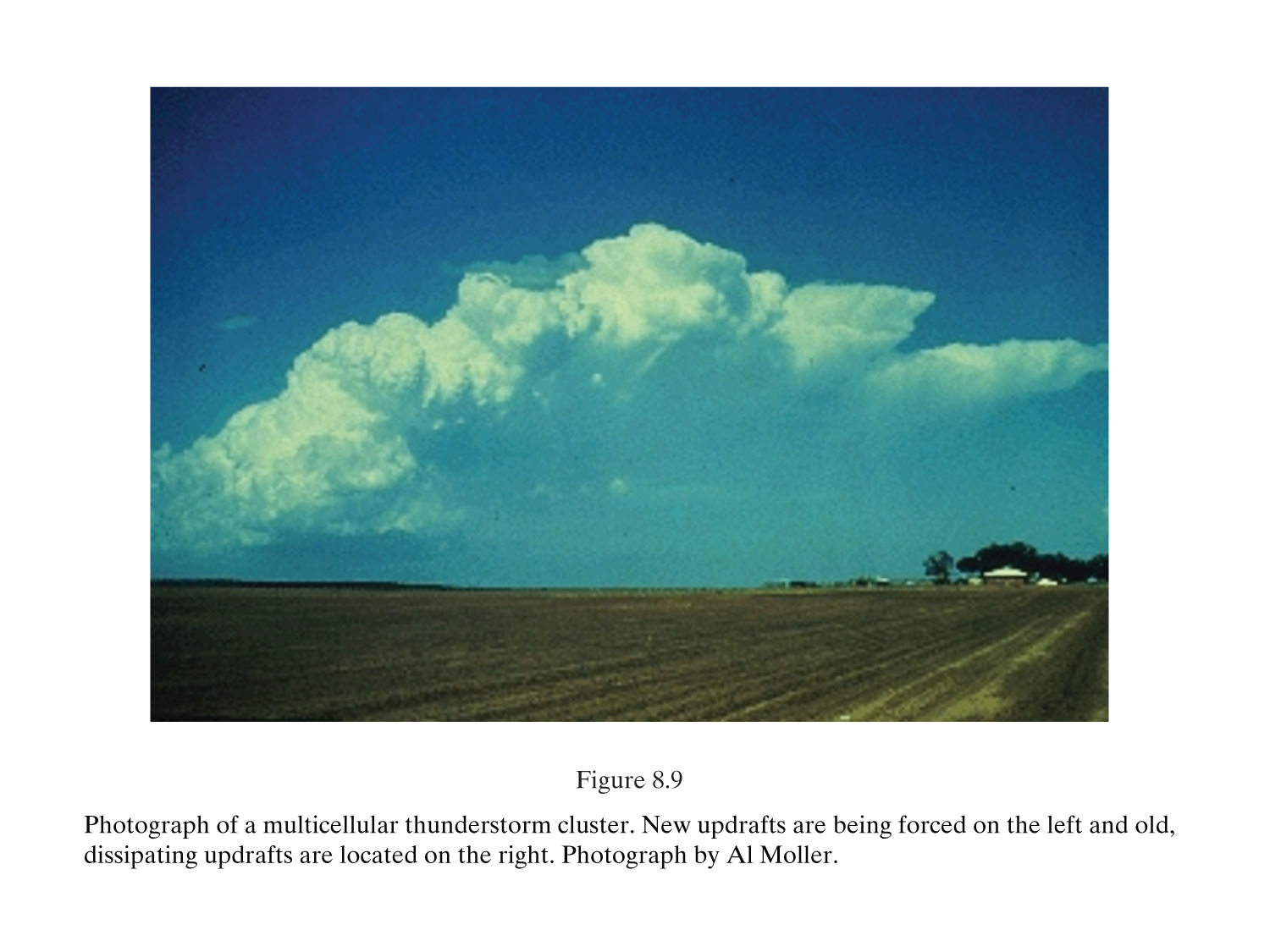 Longer-lived cluster of storms in moderate vertical shear and small to large CAPE

Individual storms in cluster may be ordinary, lasting 30-60 mins

In high CAPE moderate shear, multicell convection can produce swaths of damaging winds and hail
Cell 3
Cell 4
Cell 2
Cell 5
Cell 1
MR (2010), Fig. 8.9
Evolution of Multicell Convection
Mean wind=0
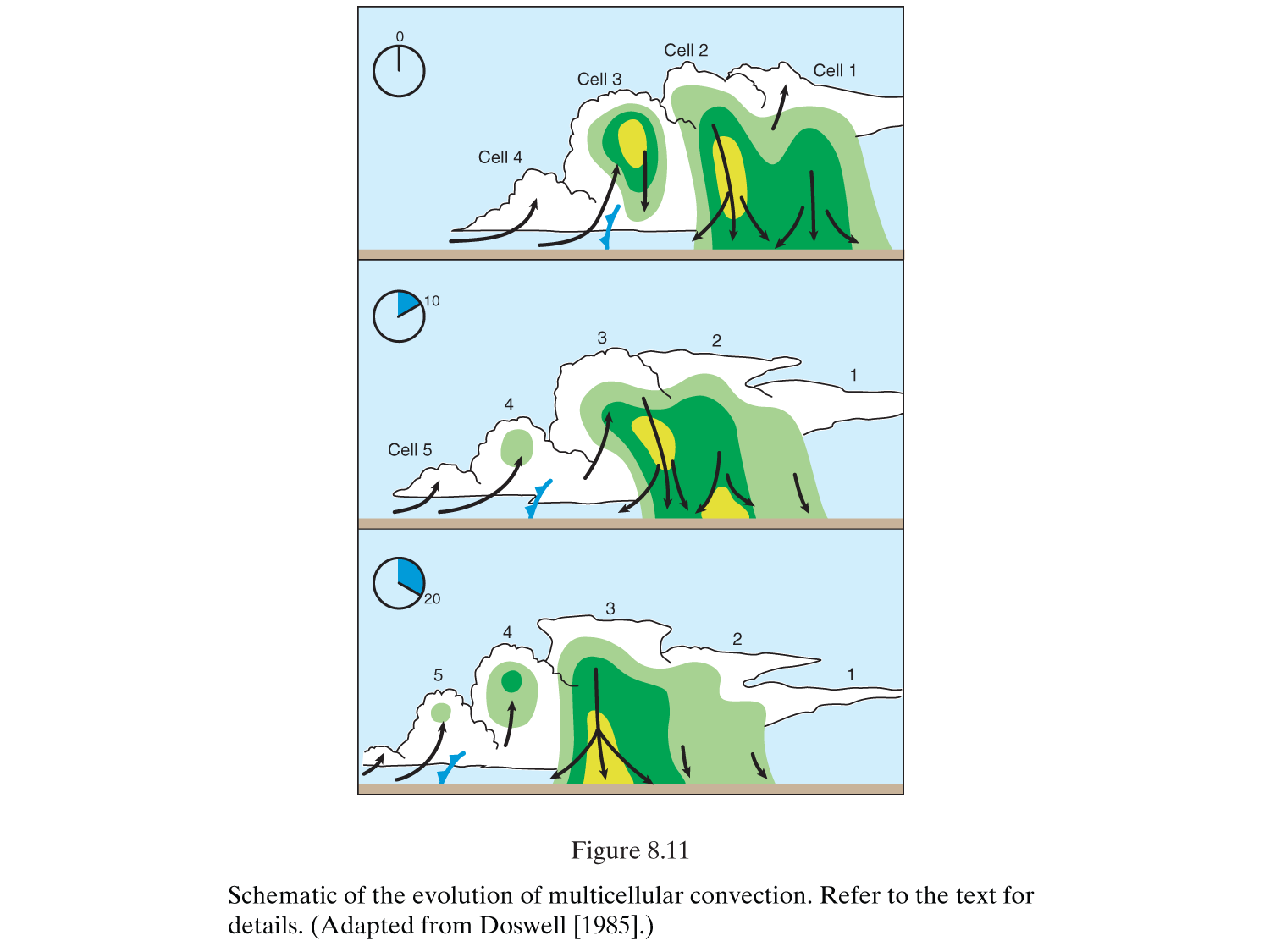 Individual cells move with the mean wind averaged over their depth
New cells initiate along gust front
@ Time 0:
Cell 1 – dissipative stage
Cell 2 – mature stage
Cell 3 – precipitation beginning to form
Cell 4 – towering cumulus stage
@ Time 10:
Cell 1 – orphan anvil
Cell 2 – dissipative stage
Cell 3 – mature stage
Cell 4 – precipitation beginning to form
Cell 5 – towering cumulus stage
@ Time 20: …and so on.
propagation
MR (2010), Fig. 8.11
Movement versus propagation
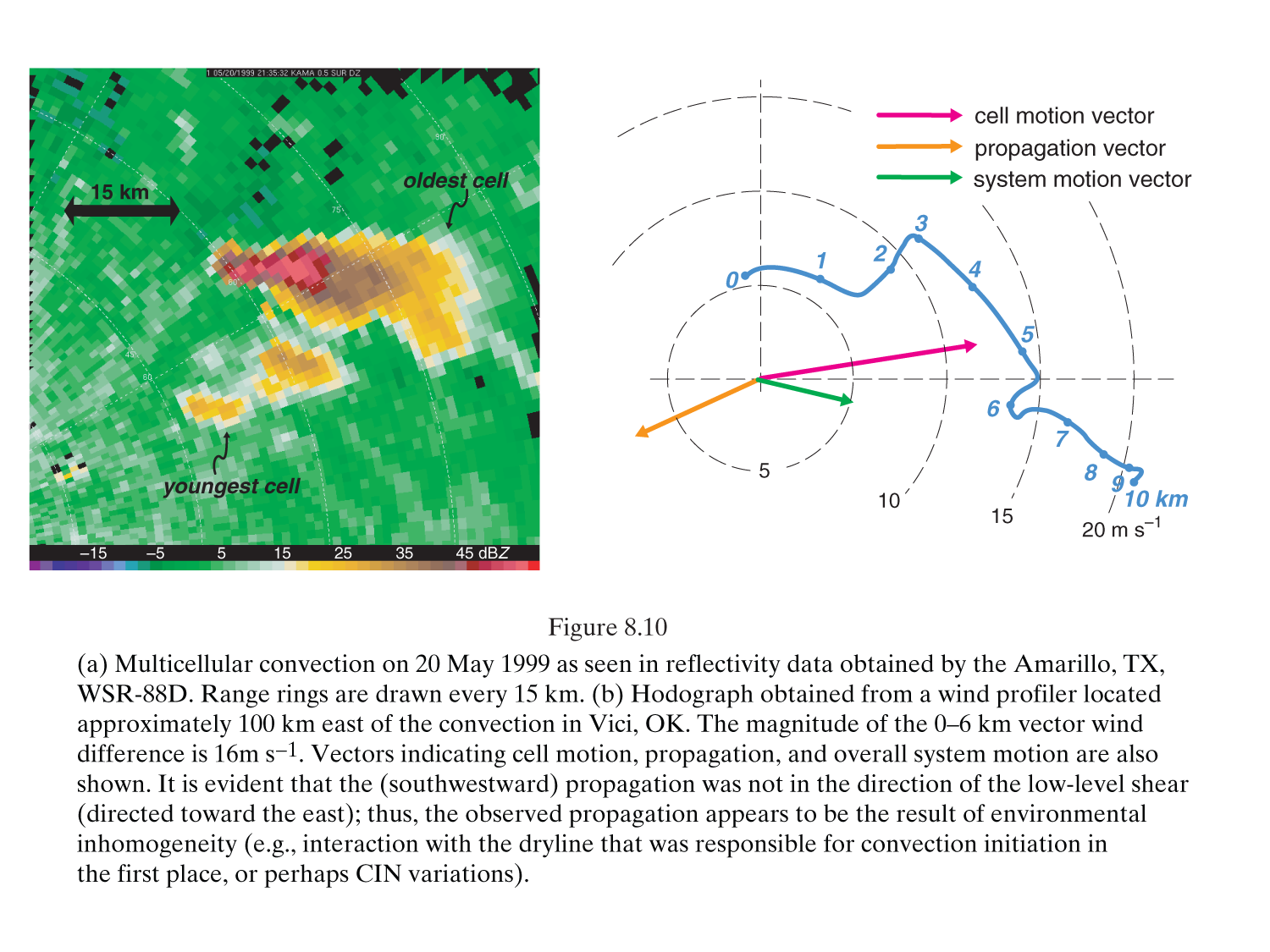 Individual cells move with the mean wind

Repeated development of new cells on flank of system leads to propagation of system

Total motion is cell motion+propagation

New cells develop on gust front on downshear side of cold pool
MR (2010), Fig. 8.10
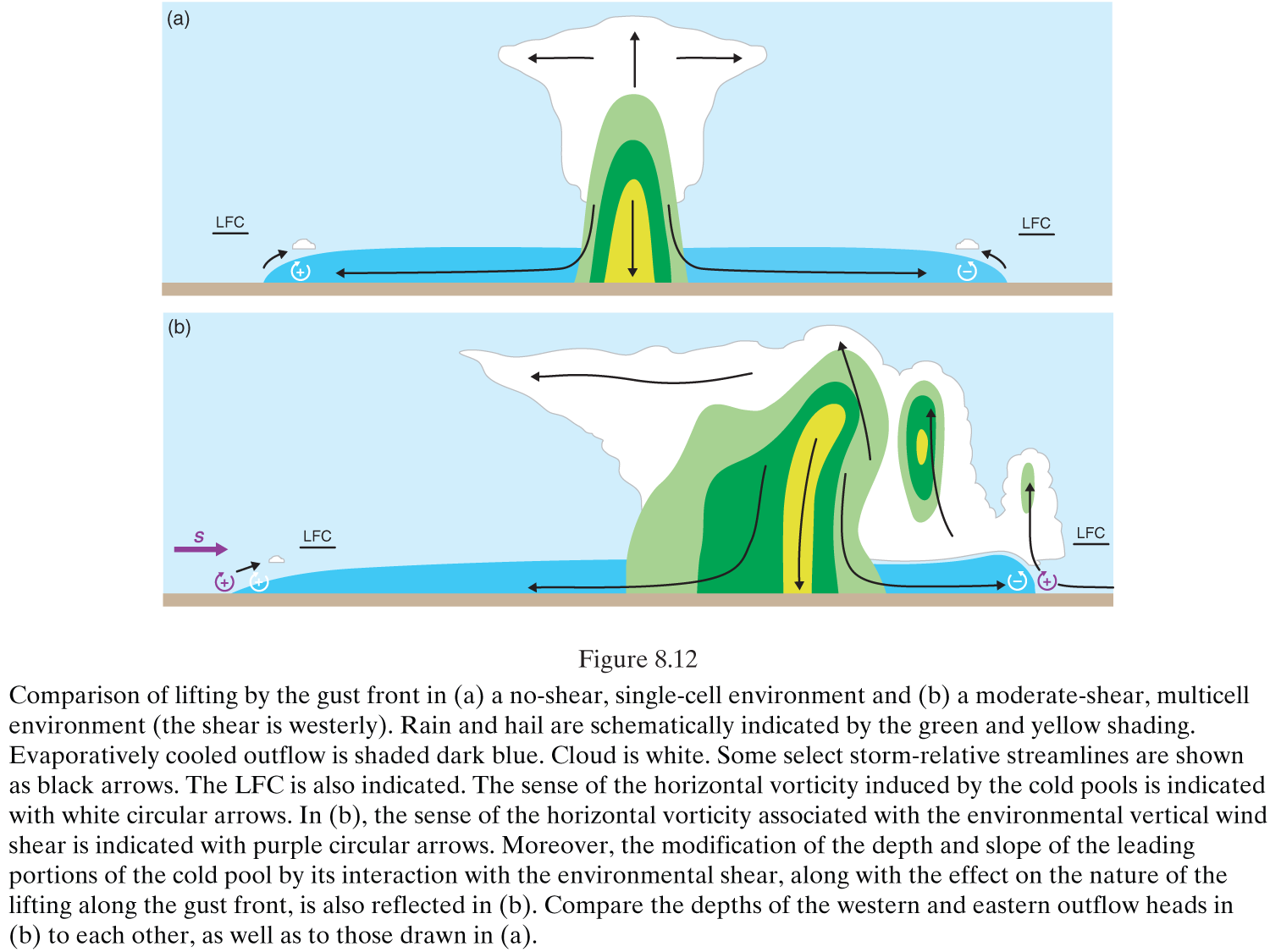 Shear vector
MR (2010), Fig. 8.12
Movement versus propagation
System-relative head winds
Environment moisture gradients
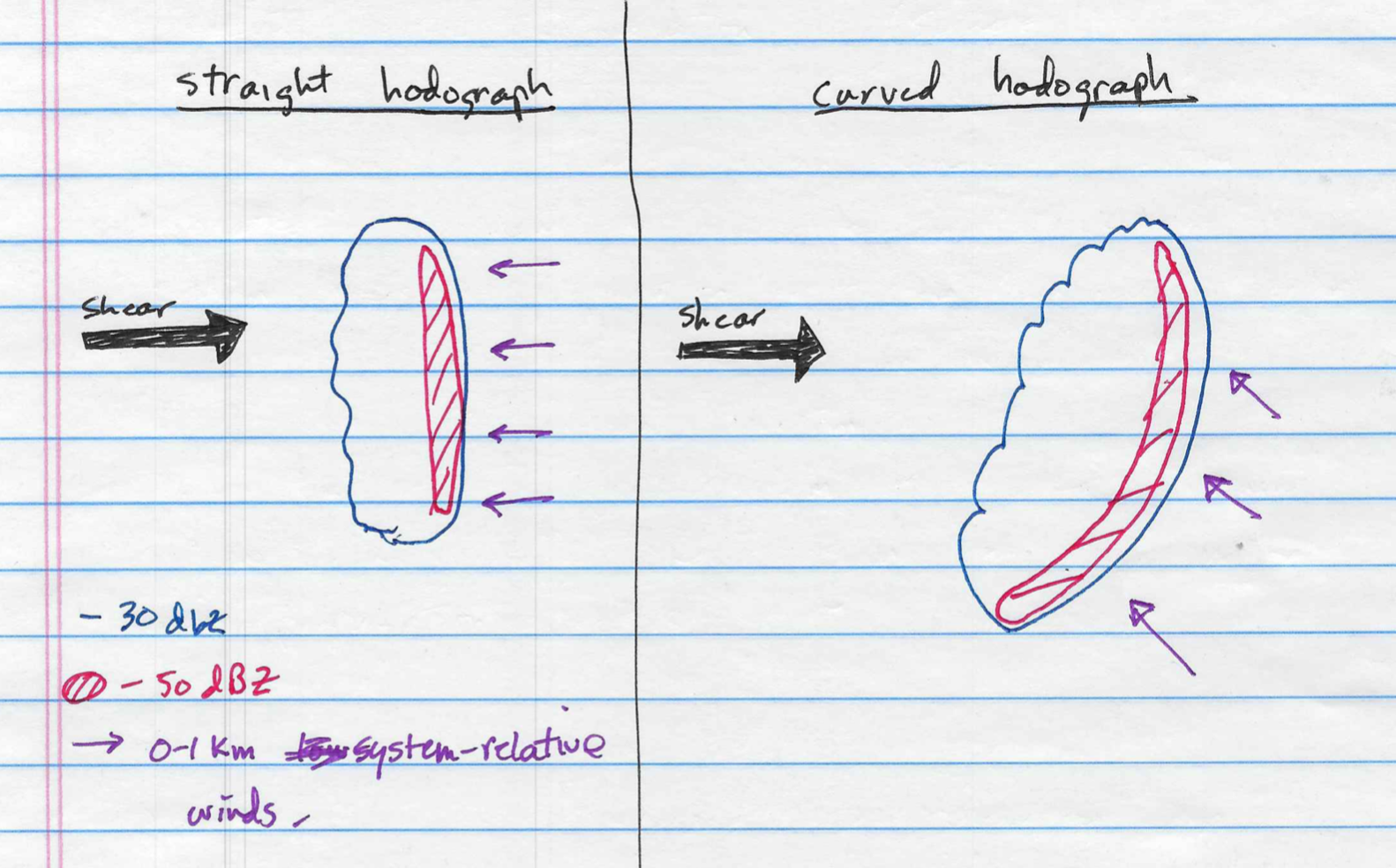 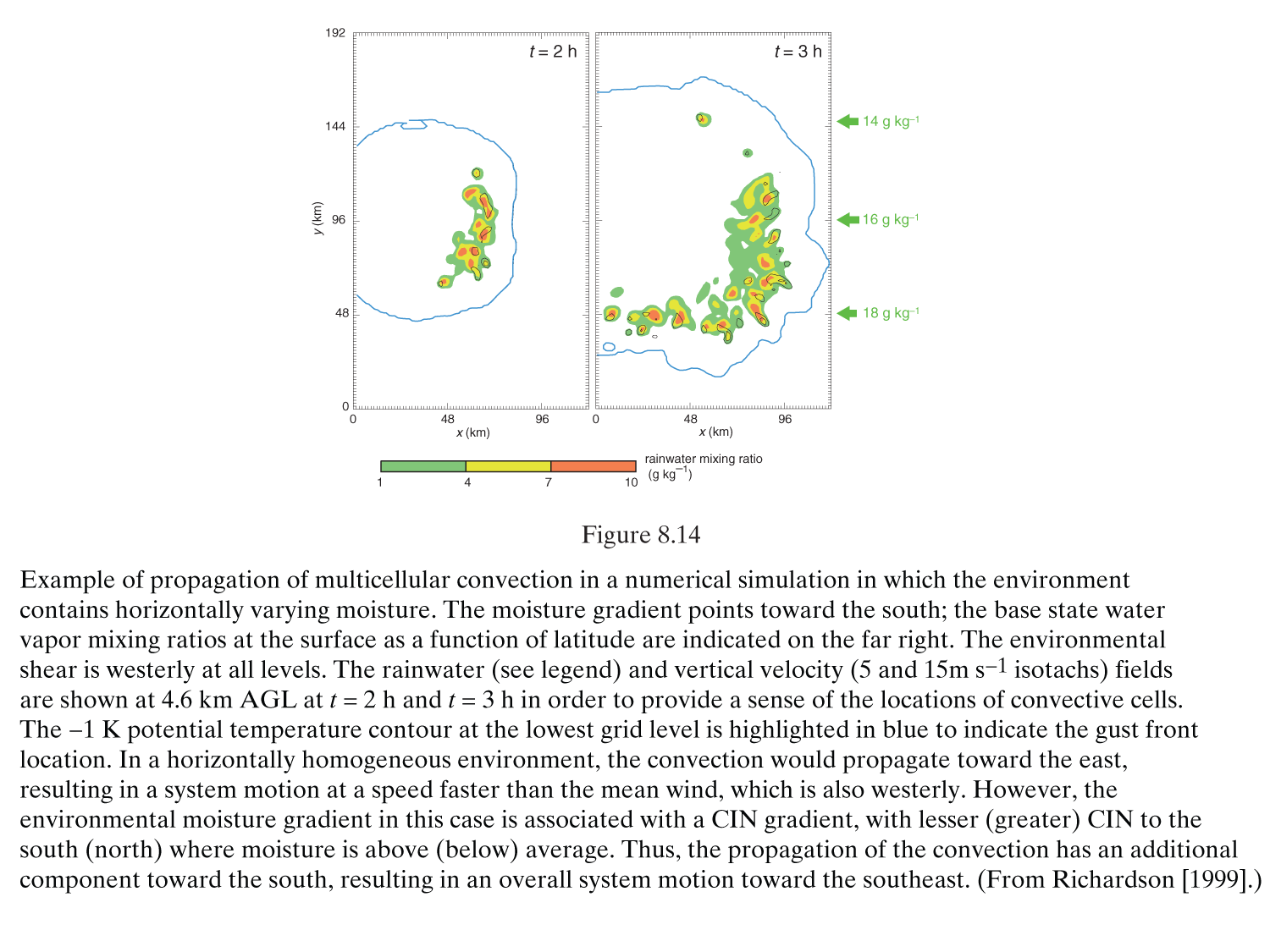 MR (2010), Fig. 8.14
Formation of new cells along the gust front is also influenced by the low-level system-relative winds (left) and moisture heterogeneities (right)
20
15
5
10
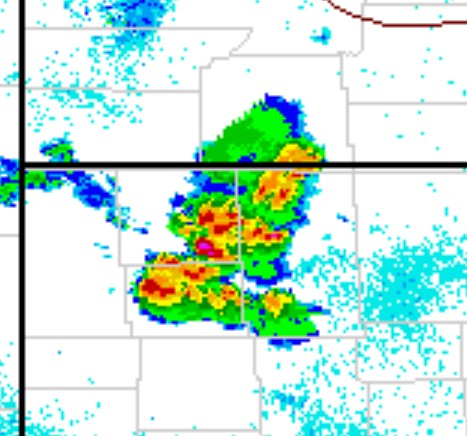 Multi Cell Clusters
Aggregates of multi-cell storms are common over parts of the Southeast in the summer. Each storm can be in a different phase of the life cycle. 
Can act as a loosely organized MCS or as vague as a large convective blob.
Forcing is usually weak and the primary risk is damaging outflow winds from collapsing storms but can also produce hail.
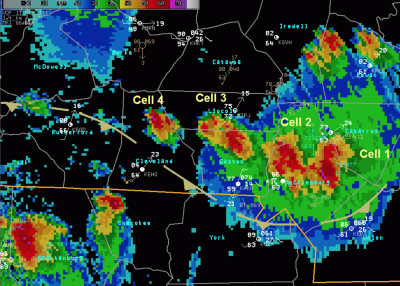 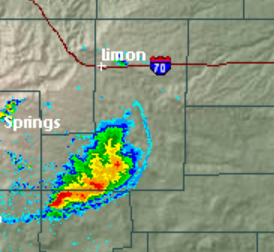 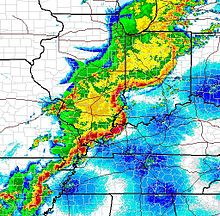 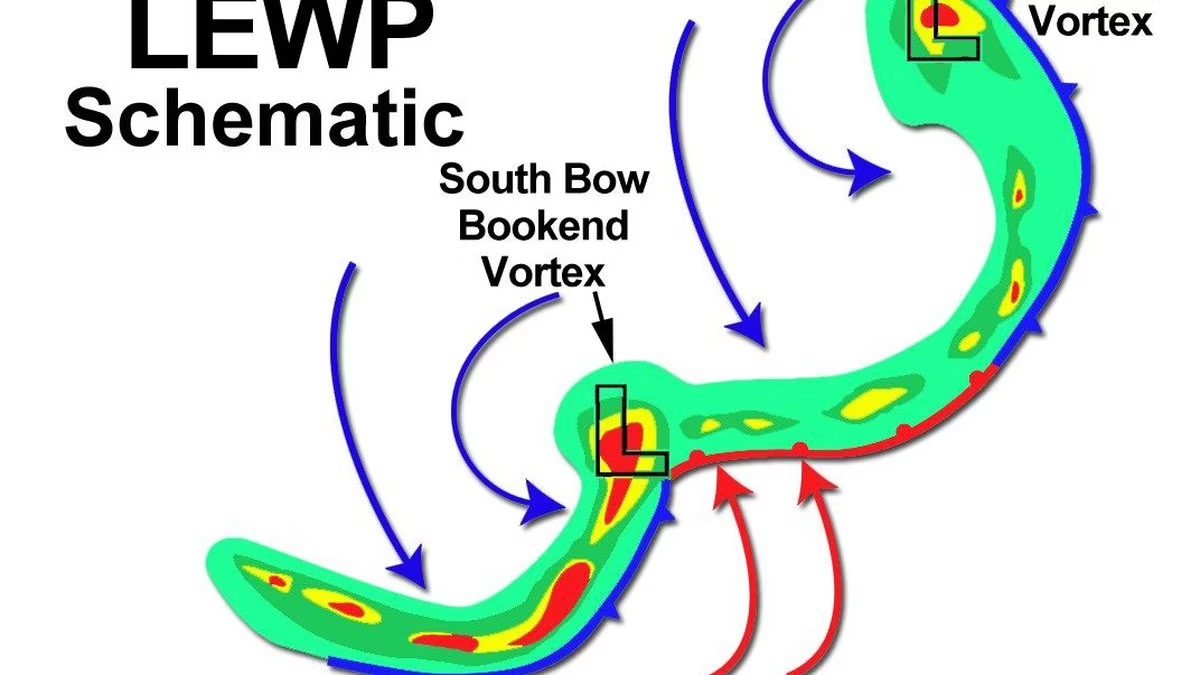 Multi Cell Lines
Collections of multicell storms along a line with a large length to width ratio. 

Can take multiple forms
Serial MCS
Progressive MCS
LEWPs (line echo wave patterns)
Bow echos 
Derechos

Usually more organized than clusters with stronger vertical shear.

Can produce Damaging wind gusts tornadoes and some hail.
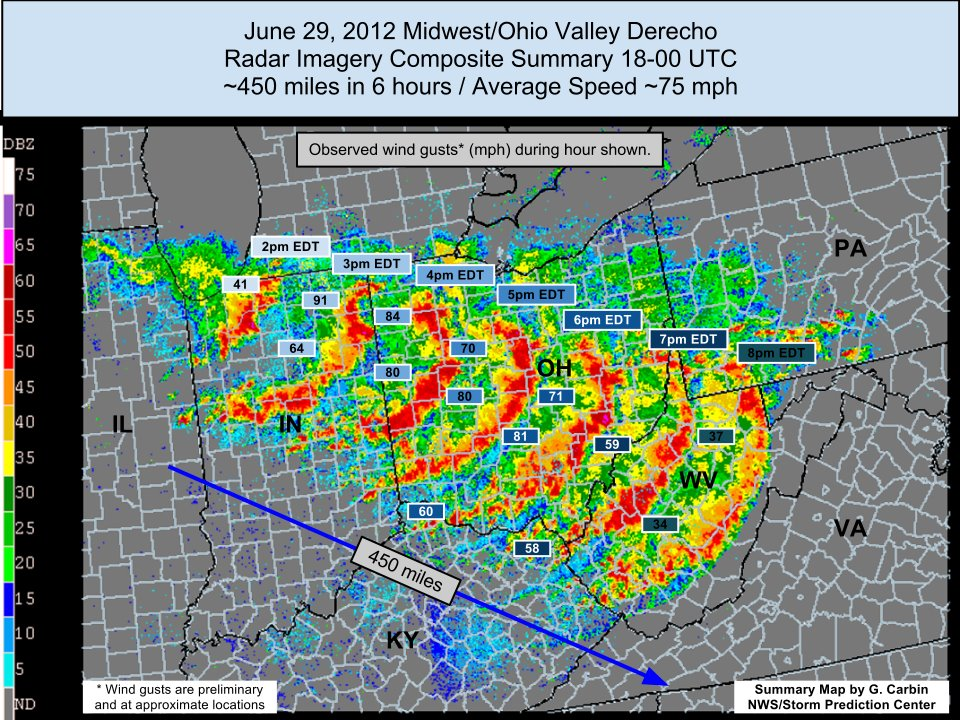 15
25
35
50
5
Supercells
Characterized by a thunderstorm with a sustained, deep, rotating updraft 🡪 mesocyclone

Occur in strong vertical shear through a deep layer (big storm-relative winds), but high CAPE not necessary

Motion deviates significantly from mean wind

Vertical PGF enhances updraft, a special property of supercells
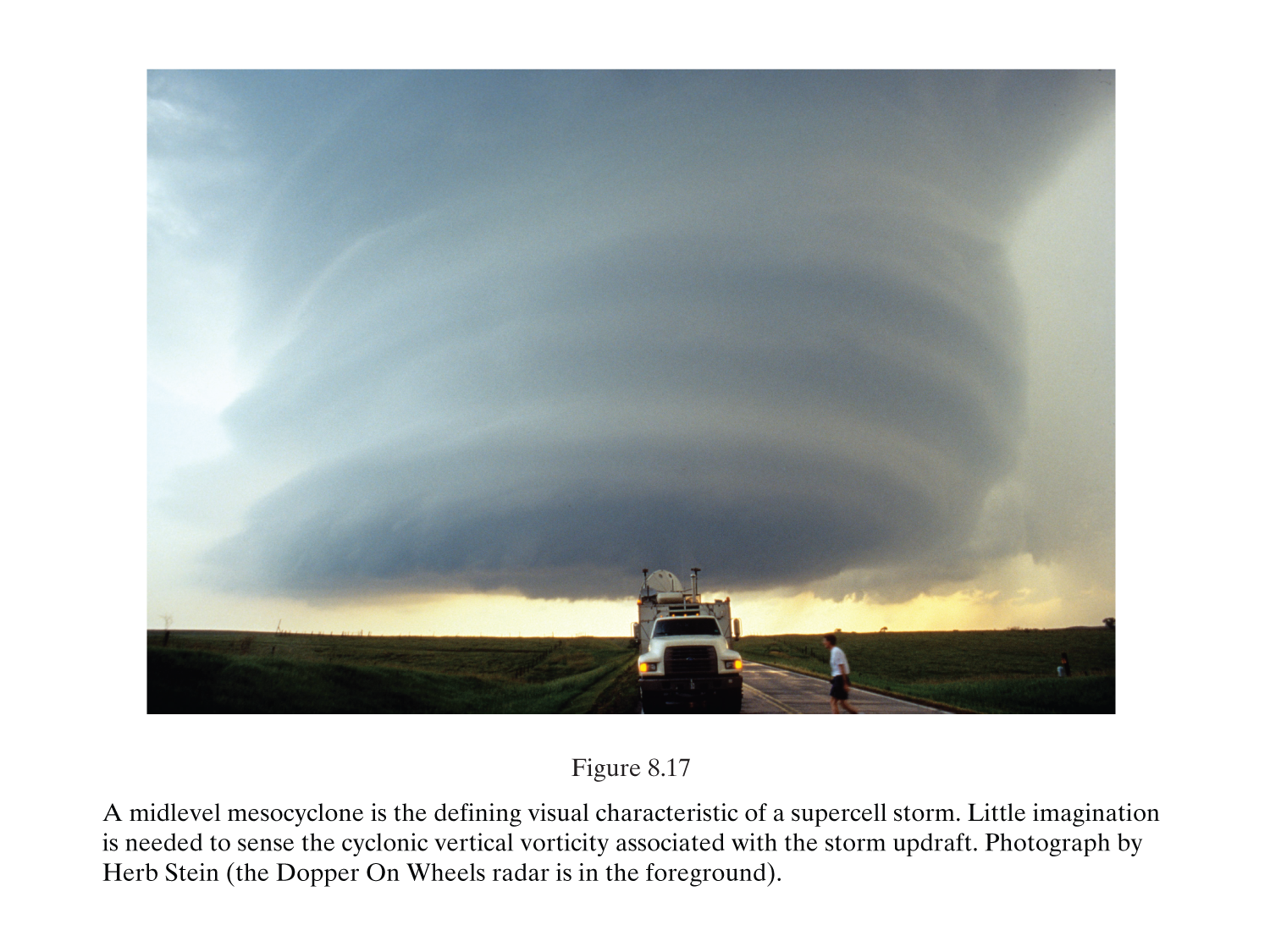 MR (2010), Fig. 8.17
Supercell Features
Single, long-lived, quasi-steady, rotating, precipitation free, updraft
Wall cloud at updraft base where humid, rain-cooled air drawn upward
Two downdraft regions: rear flank downdraft (RFD) and forward flank downdraft (FFD)
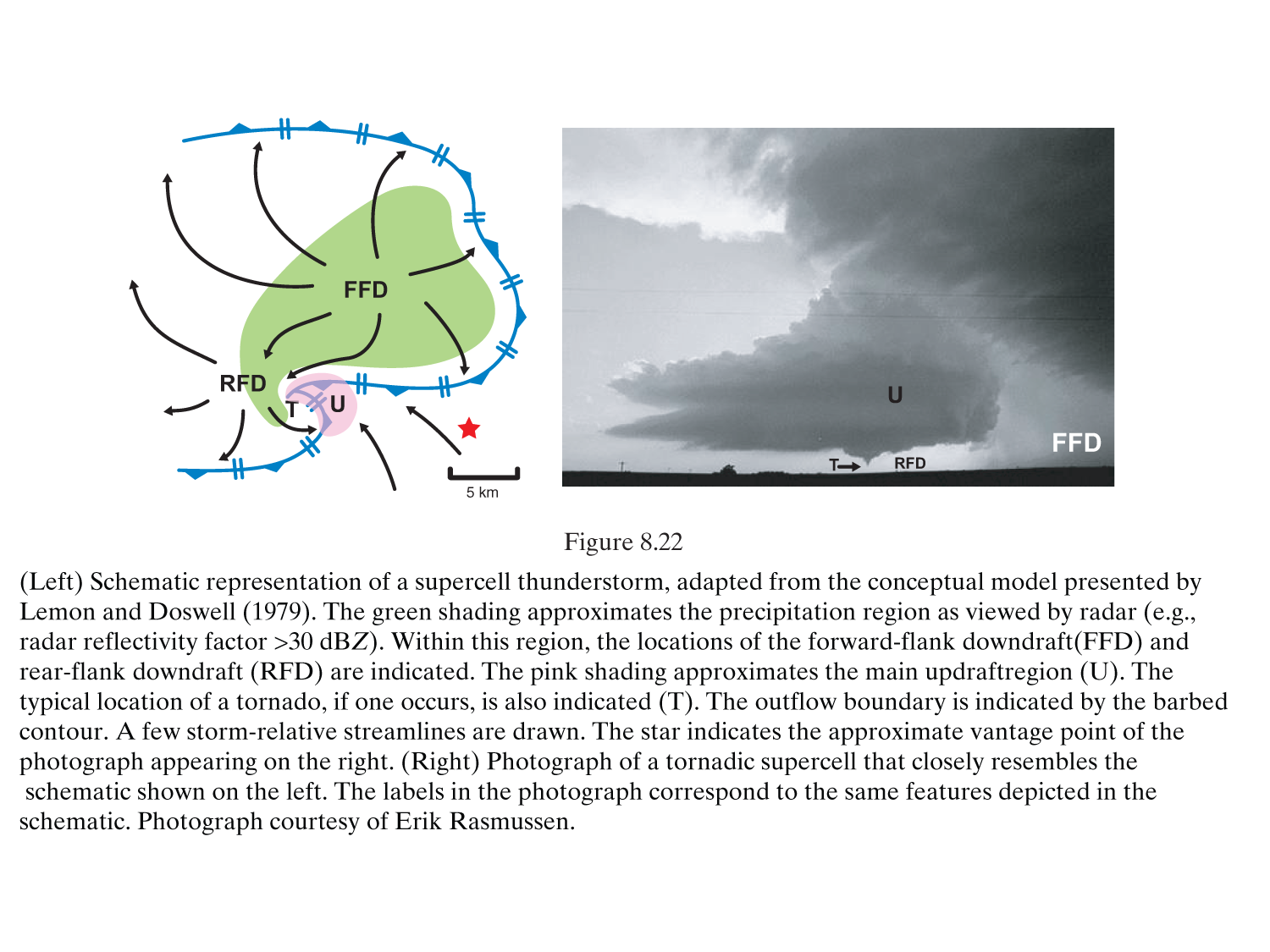 MR (2010), Fig. 8.22
Supercell Types
For isolated storms, supercell type is (maybe) a function of storm-relative winds (SRW) at level of anvil (9–12 km AGL)
Weak upper-level storm-relative winds (<18 m/s): HP; moderate (18-28 m/s): classic; strong (>28 m/s): LP
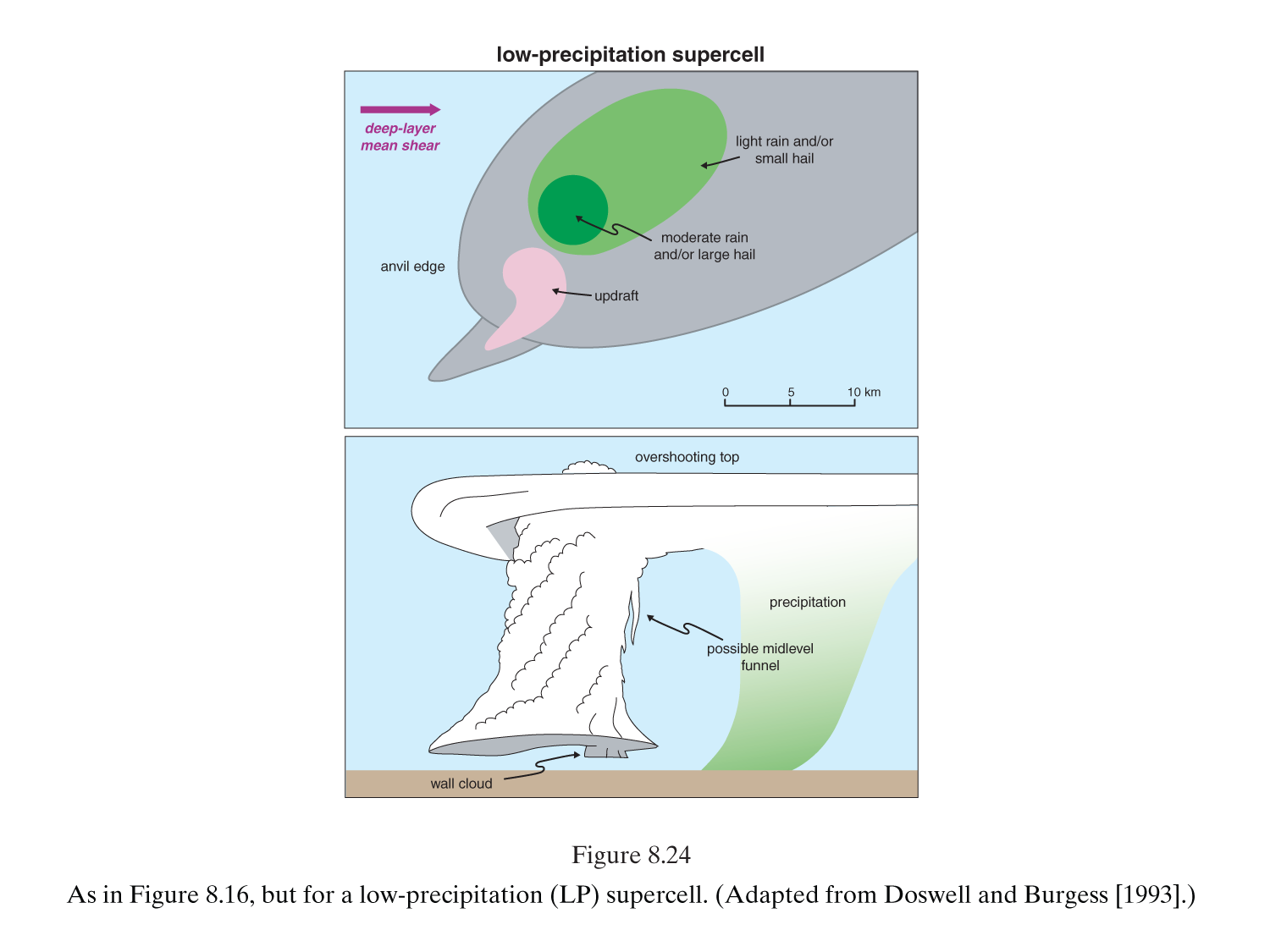 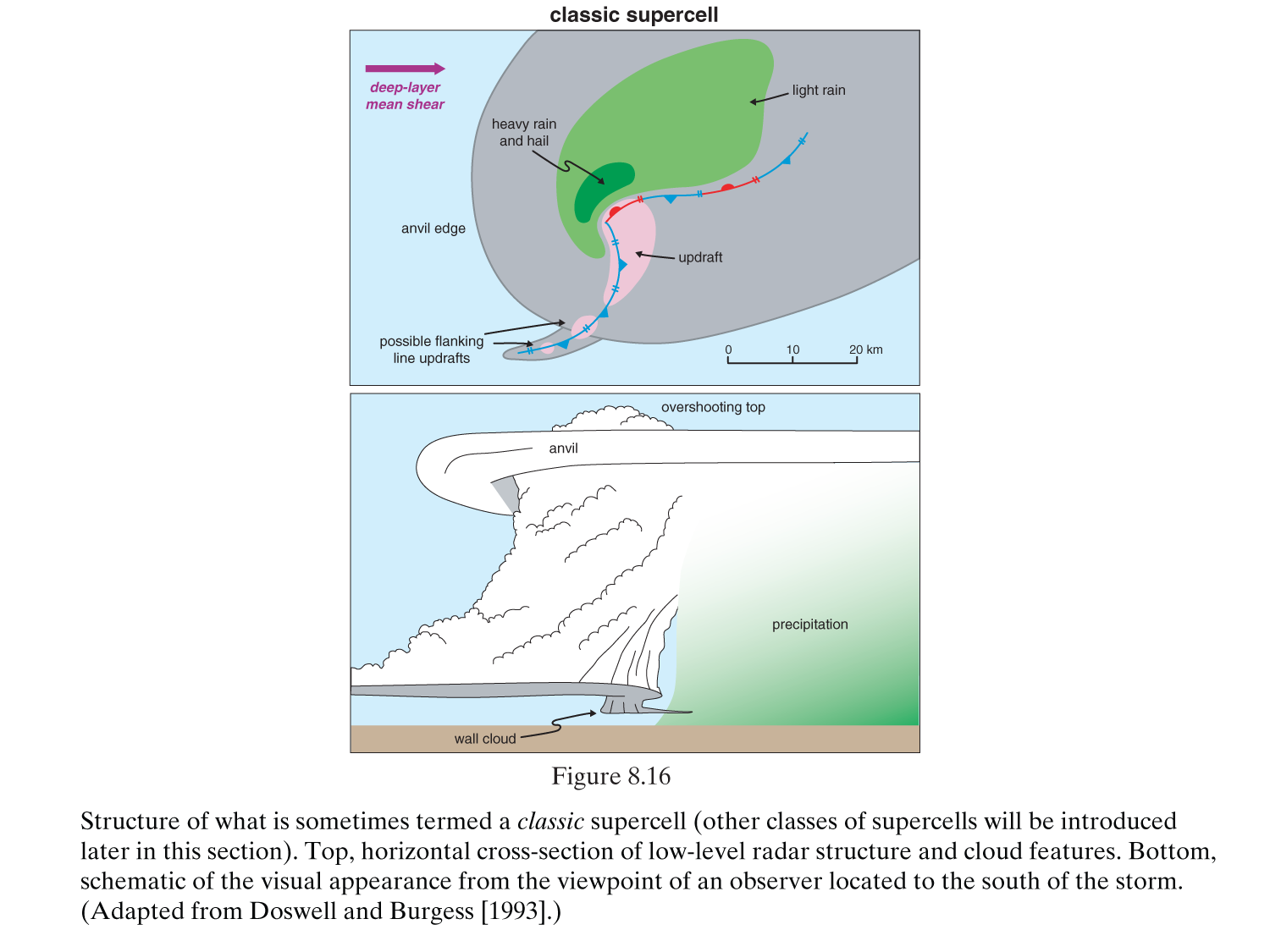 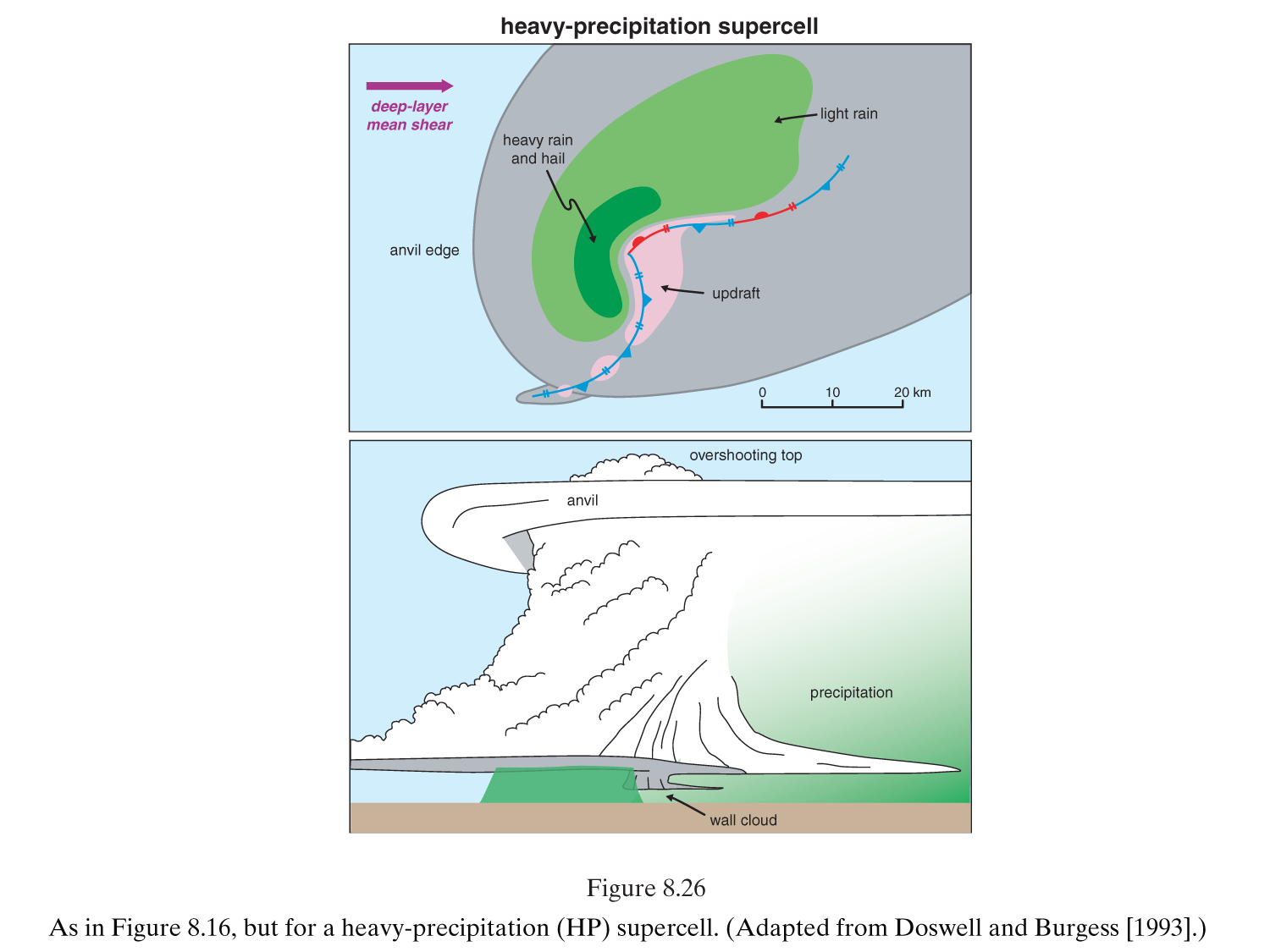 For multiple storms in close proximity, precipitation from one storm may seed another storm, favoring HP types
Stronger SRW favors larger updrafts resistant to entrainment.
MR (2010), Fig. 8.24
MR (2010), Fig. 8.16
MR (2010), Fig. 8.26
15
25
35
50
5
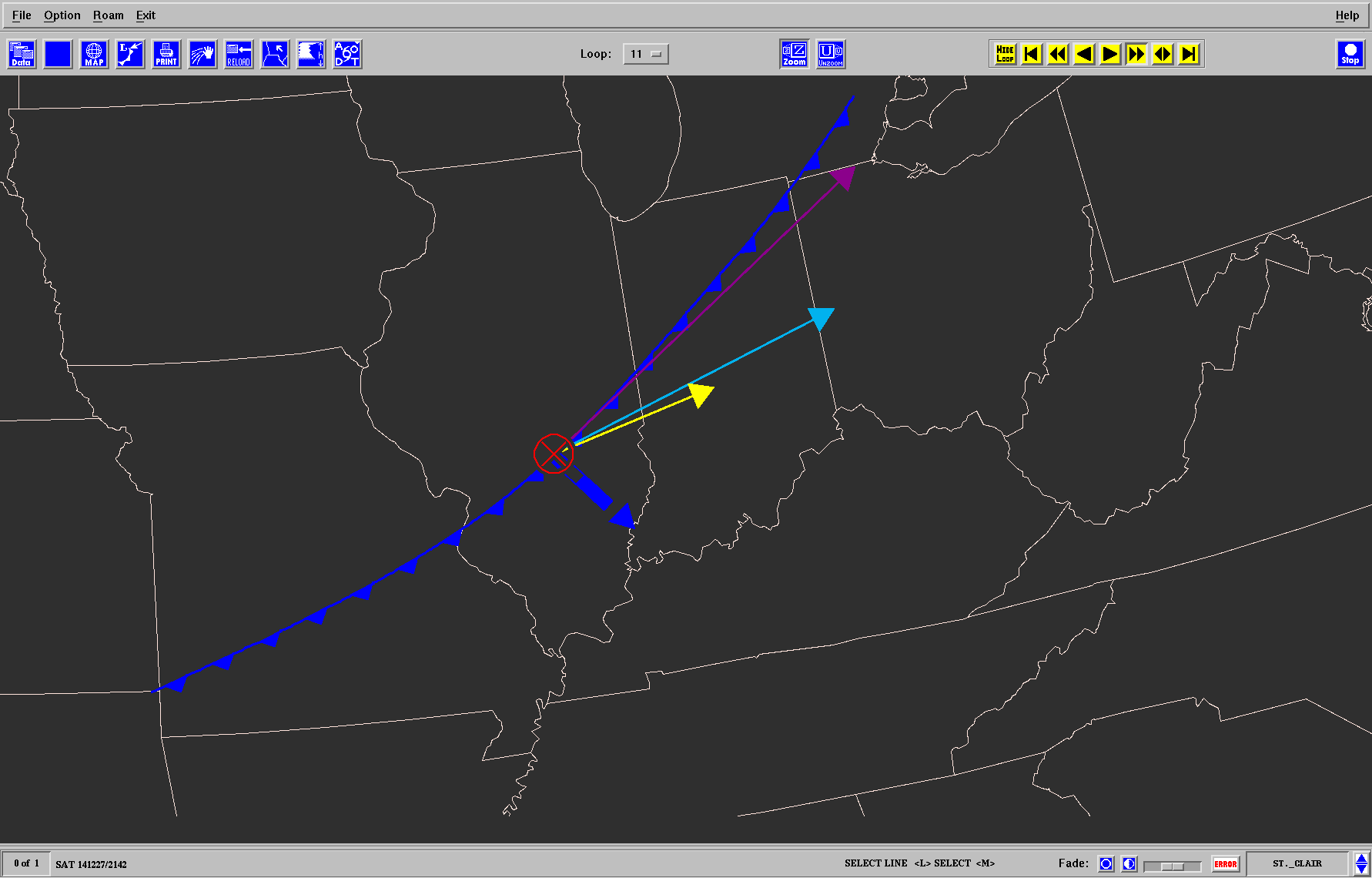 Setup Favoring Linear Convection
Vector-boundary orientation
9-11 km SR wind
Zone of Forced ascent
0-6 km shear vector
Boundary motion
Storm motion
T+2
T+1
T+0
Recipe for a Squall Line
Deep-Layer flow, shear vectors, and SR winds largely parallel to boundary
Overlapping and interacting storms

Strong linear convergence (ascent) along the boundary
Form lots of storms close to one another

Storms do not move away from the zone of ascent
Longer residence time in the zone of ascent leads to more updrafts and more mature updrafts interacting with each other.
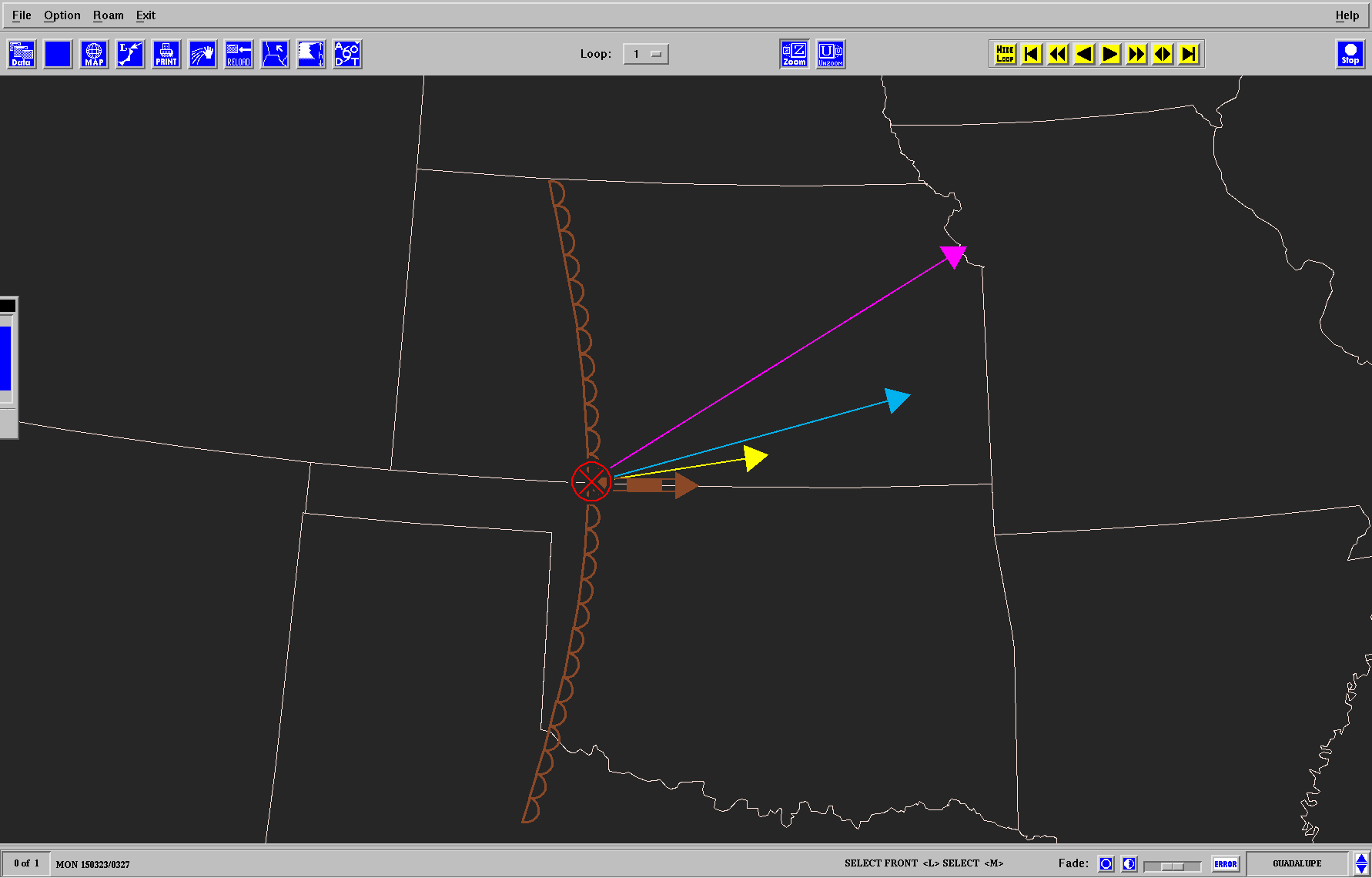 Setup Favoring Discrete Convection
9-11 km SR wind
T+2
T+1
T+0
0-6 km shear vector
Zone of Ascent
Storm motion
Boundary motion
Recipe for Discrete Storms
Deep-Layer flow, shear vectors, and SR winds oriented across a boundary
Storms tend to not interact (need to also consider storm splitting)

Weaker convergence (ascent) along the boundary
Fewer storms form

Storms move away from the zone of ascent faster
Less chance for upscale growth into a line
27 April 2011 Supercell Mode Case
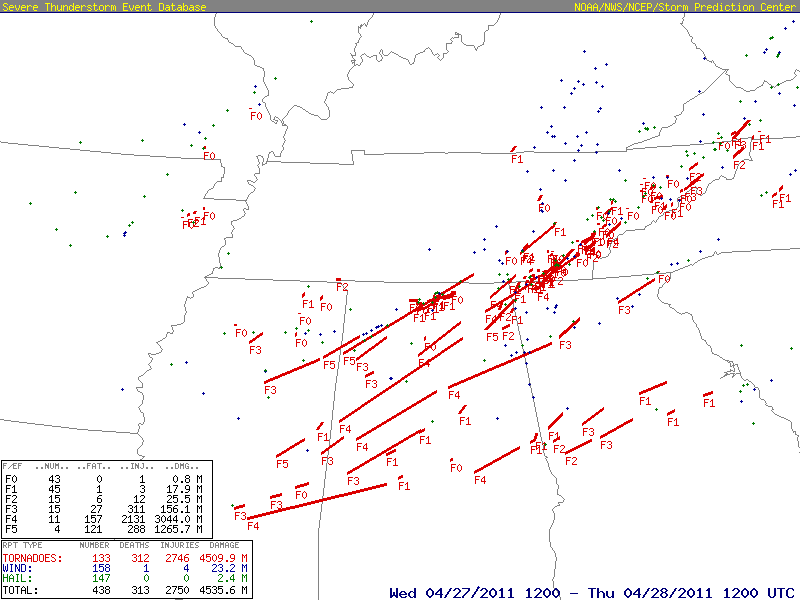 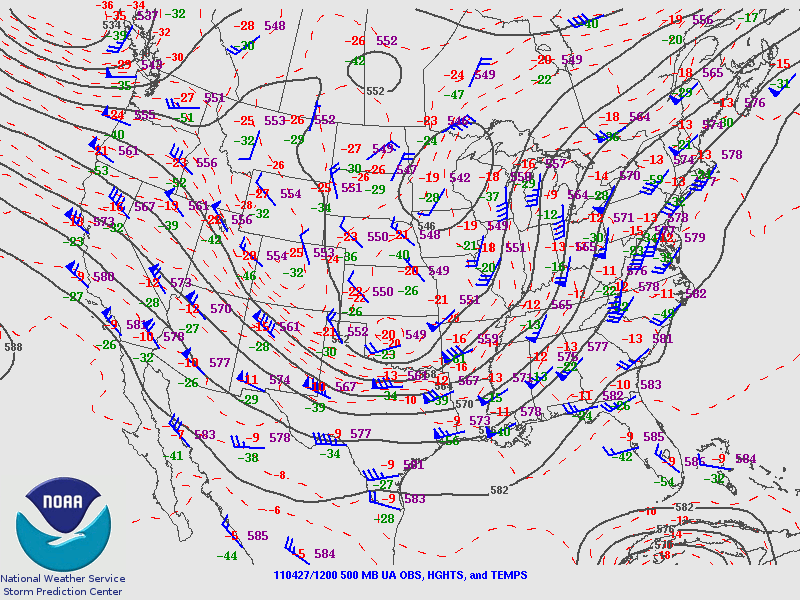 27 APR 2011 12z
Surface T, Td, and PMSL
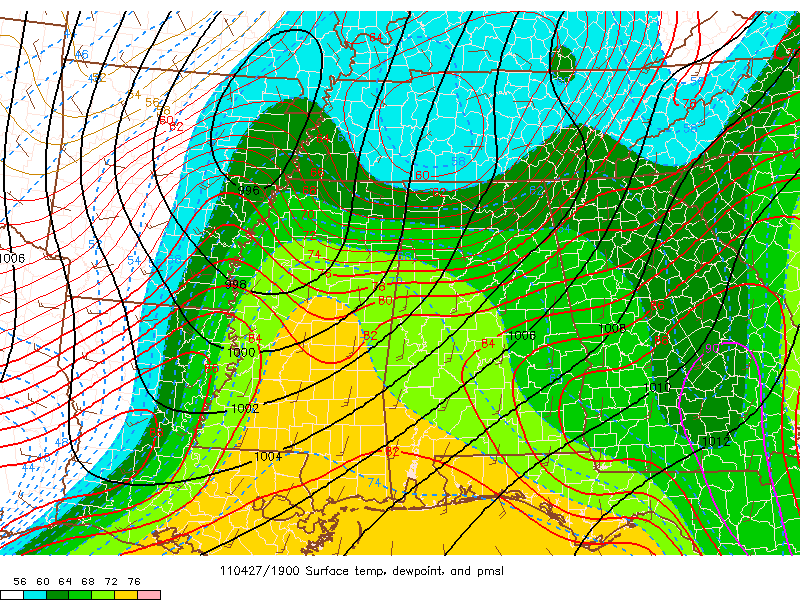 27 APR 19z
Surface convergence and vorticity
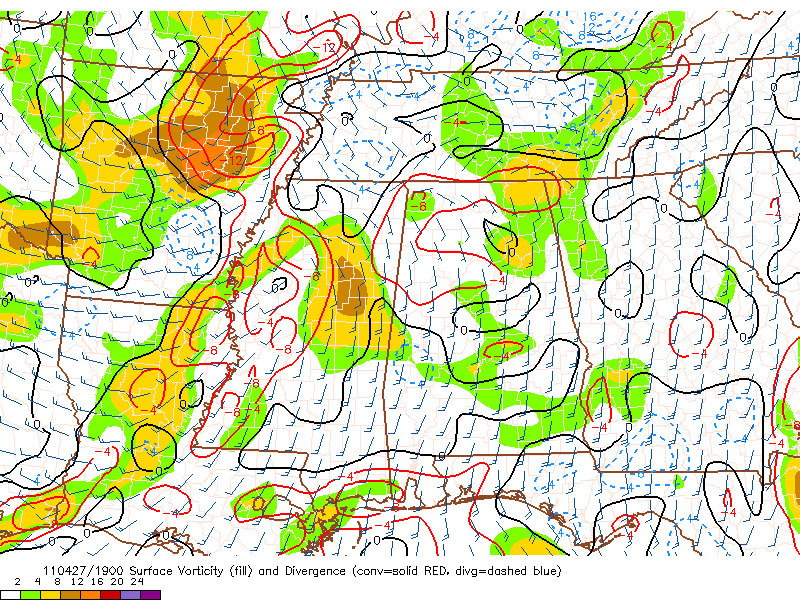 27 APR 19z
MLCAPE and MLCIN
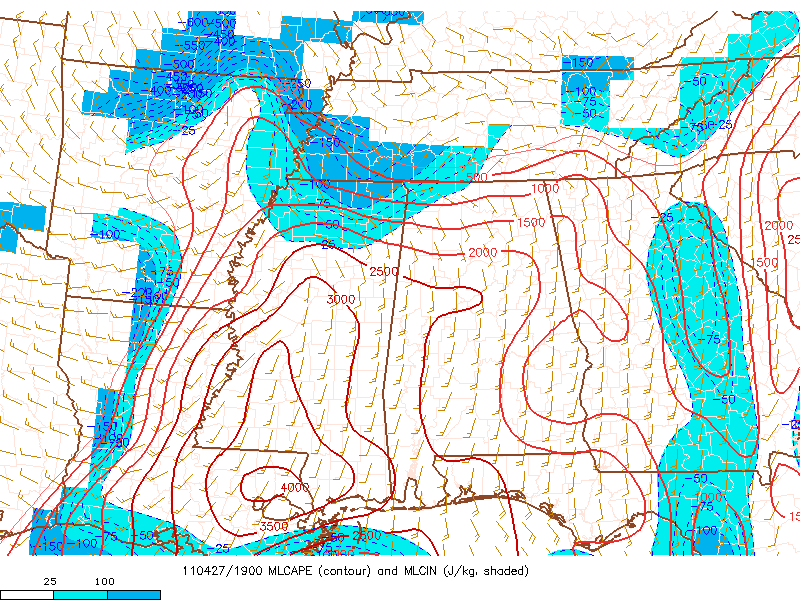 27 APR 19z
0-6 km shear vectors
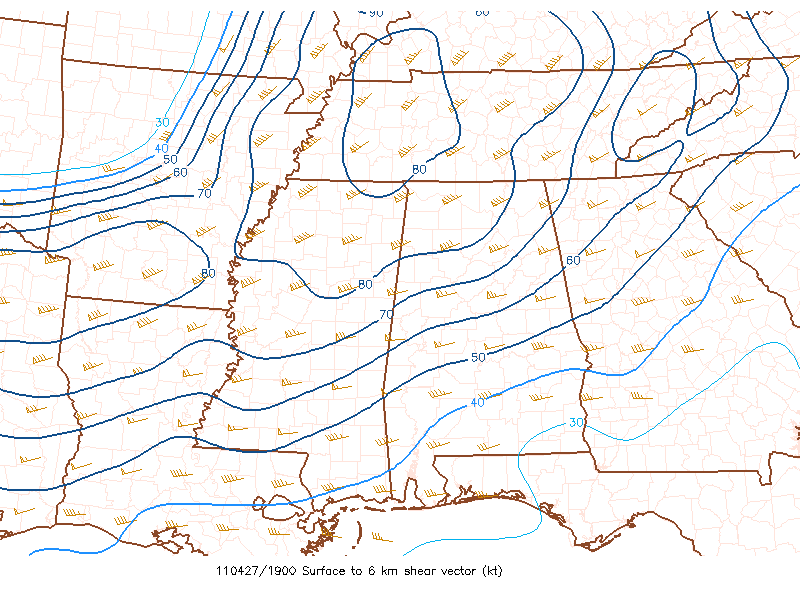 27 APR 19z
9-11 km storm-relative winds
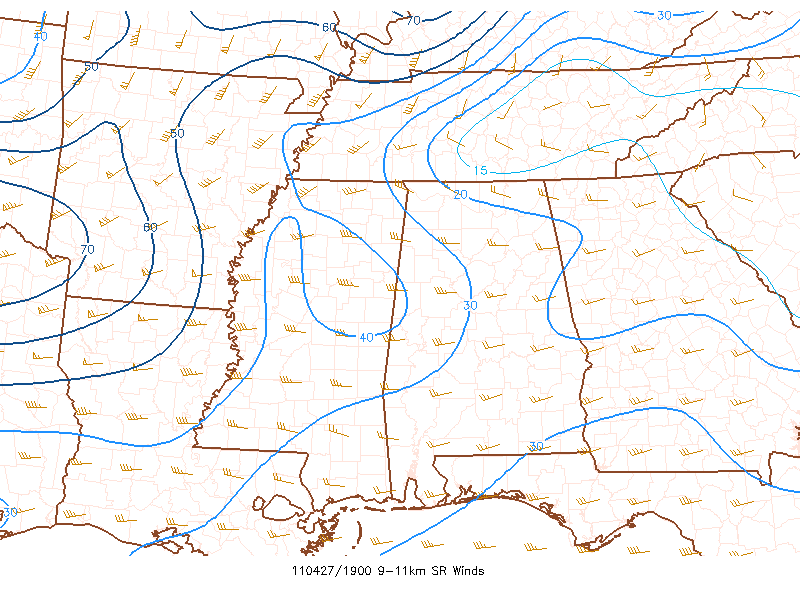 27 APR 19z
18z JAN
Vectors relative to boundary
Supercell motion
0-6 km shear
9-11 SR wind
N-S dryline moving E at 20 kt
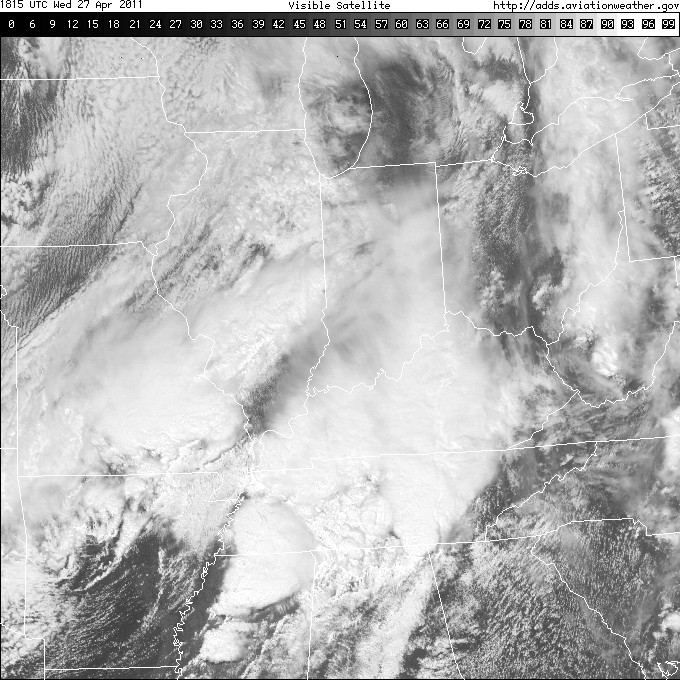 1815z
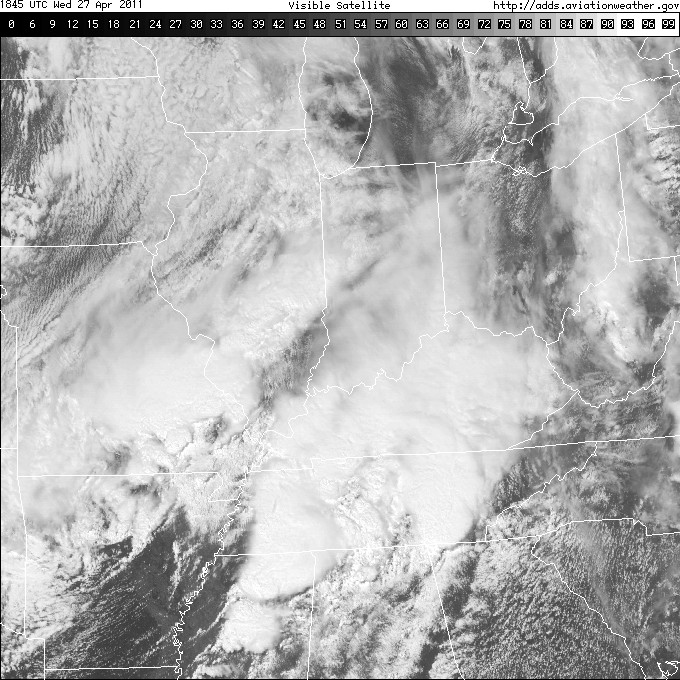 1845z
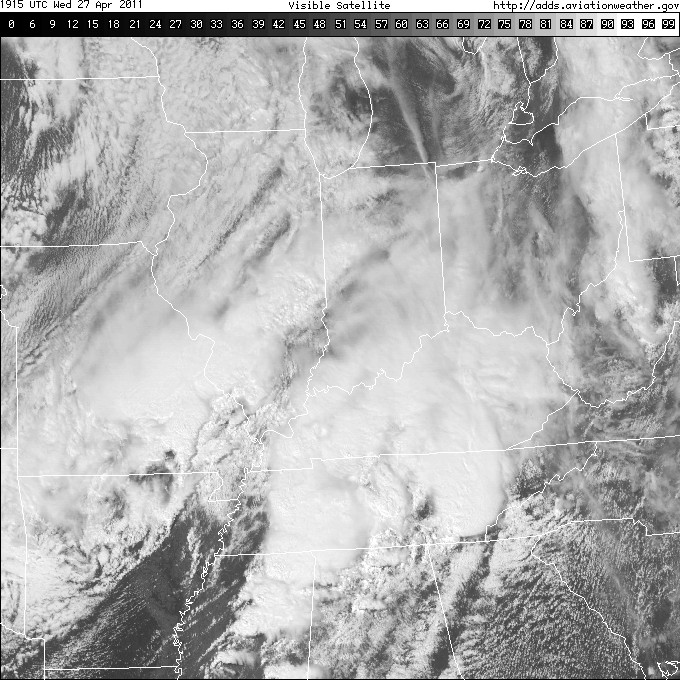 1915z
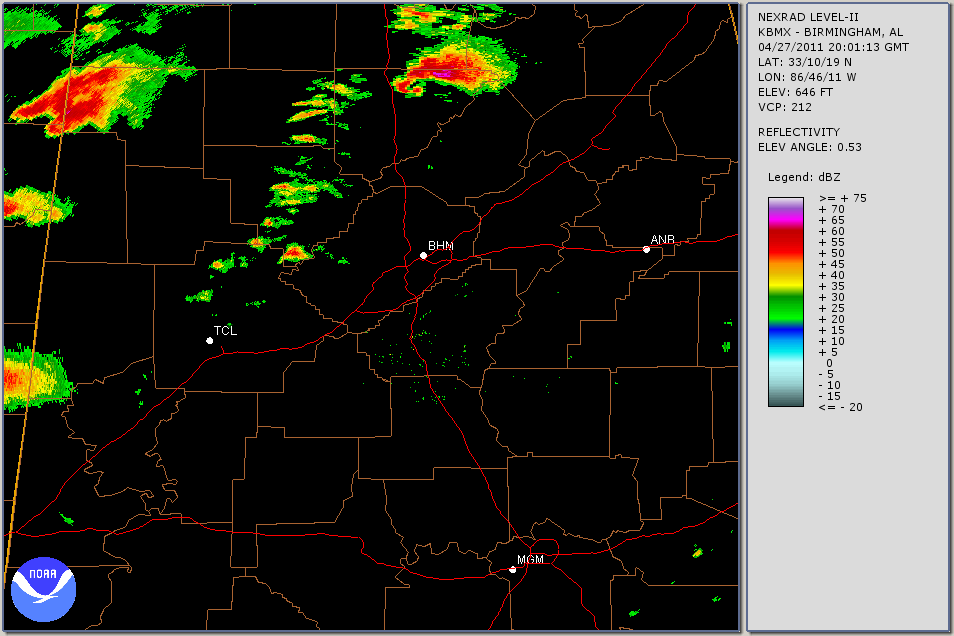 Forced Squall Line Case
Still some cross-boundary flow and shear vectors

Stronger cap and moderate buoyancy

Much stronger low-level convergence

Front moved as fast as the storms
Relative speed is often overlooked. A surging front may travel as fast if not faster than the storms that form on it.
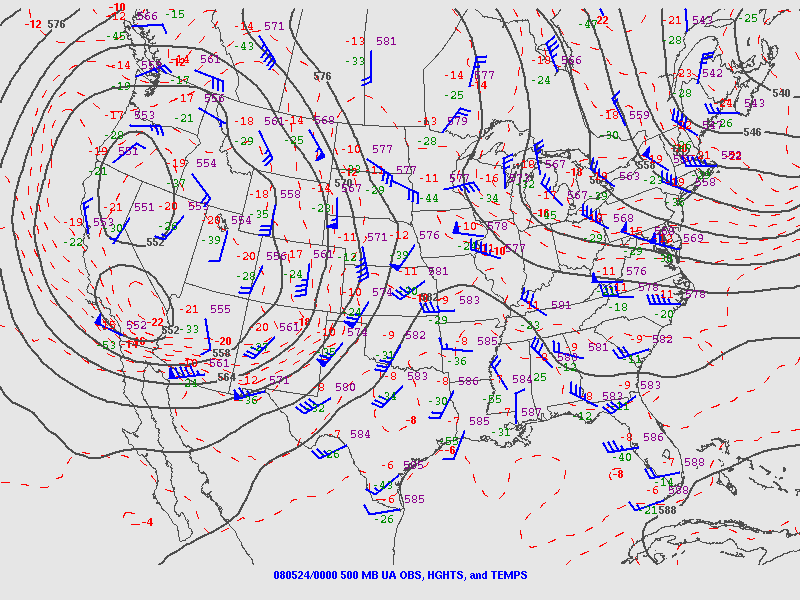 24 MAY 2008 00z
Surface T, Td, and PMSL
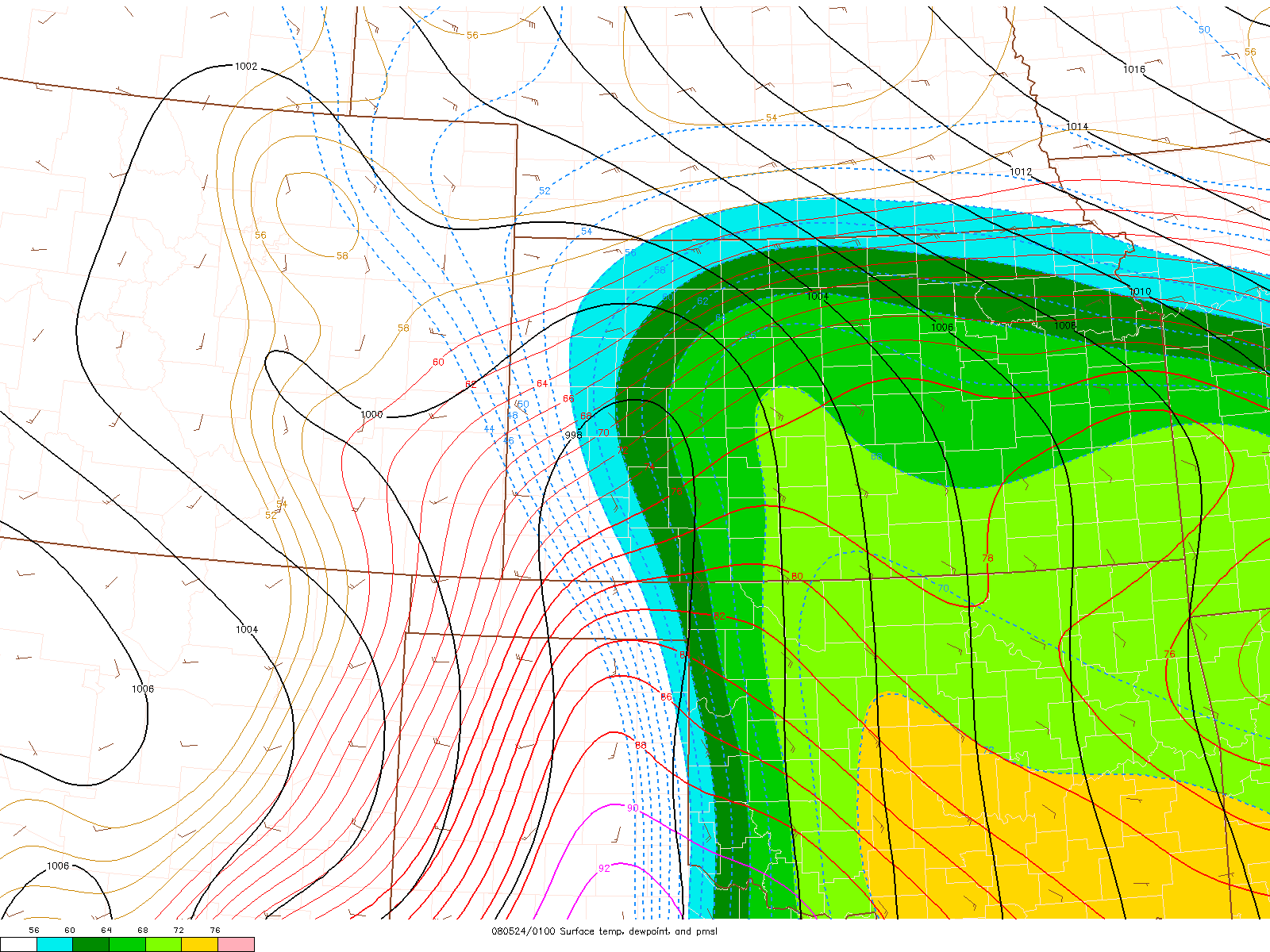 24 MAY 01z
Surface convergence and vorticity
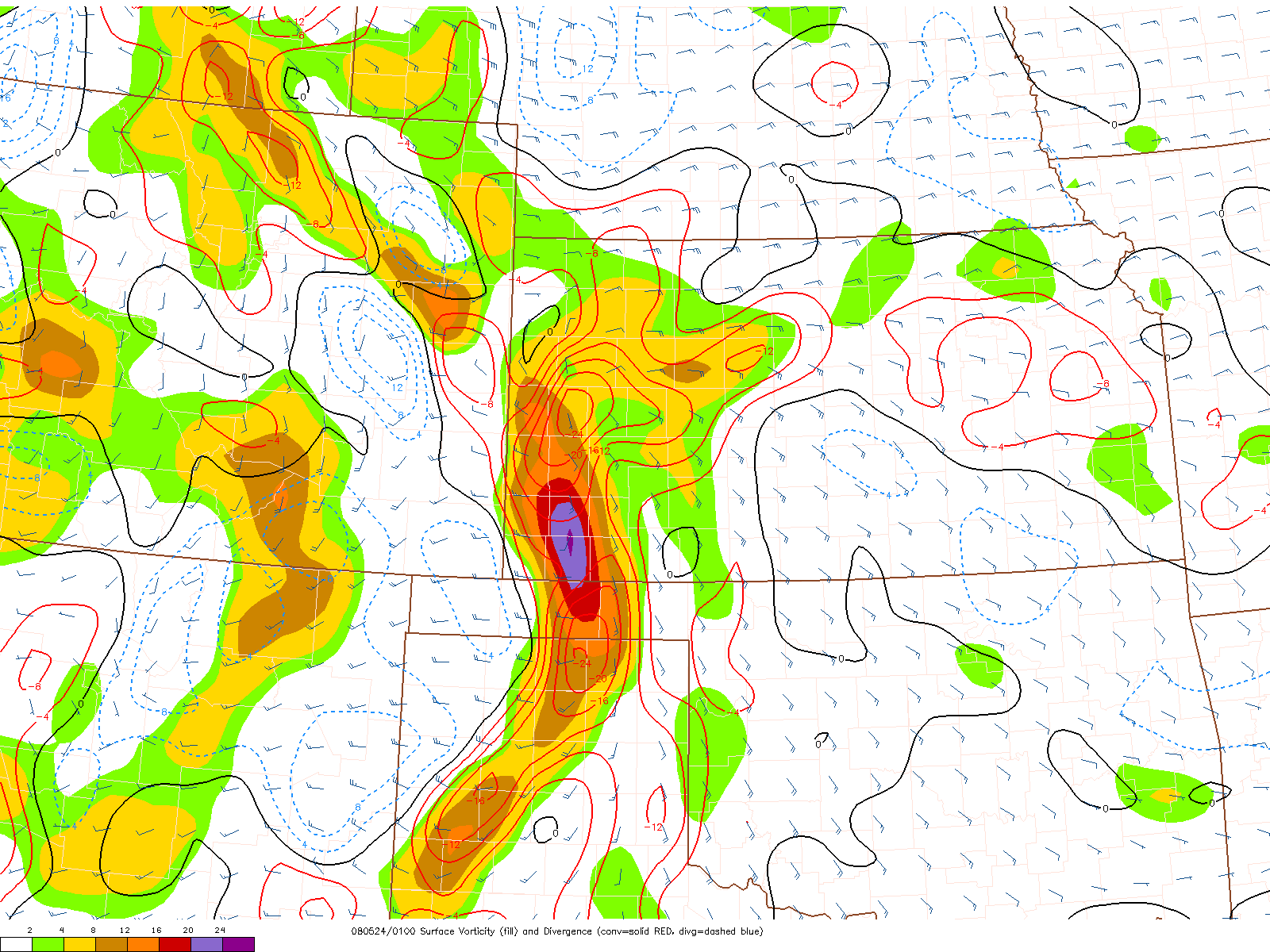 24 MAY 01z
MLCAPE and MLCIN
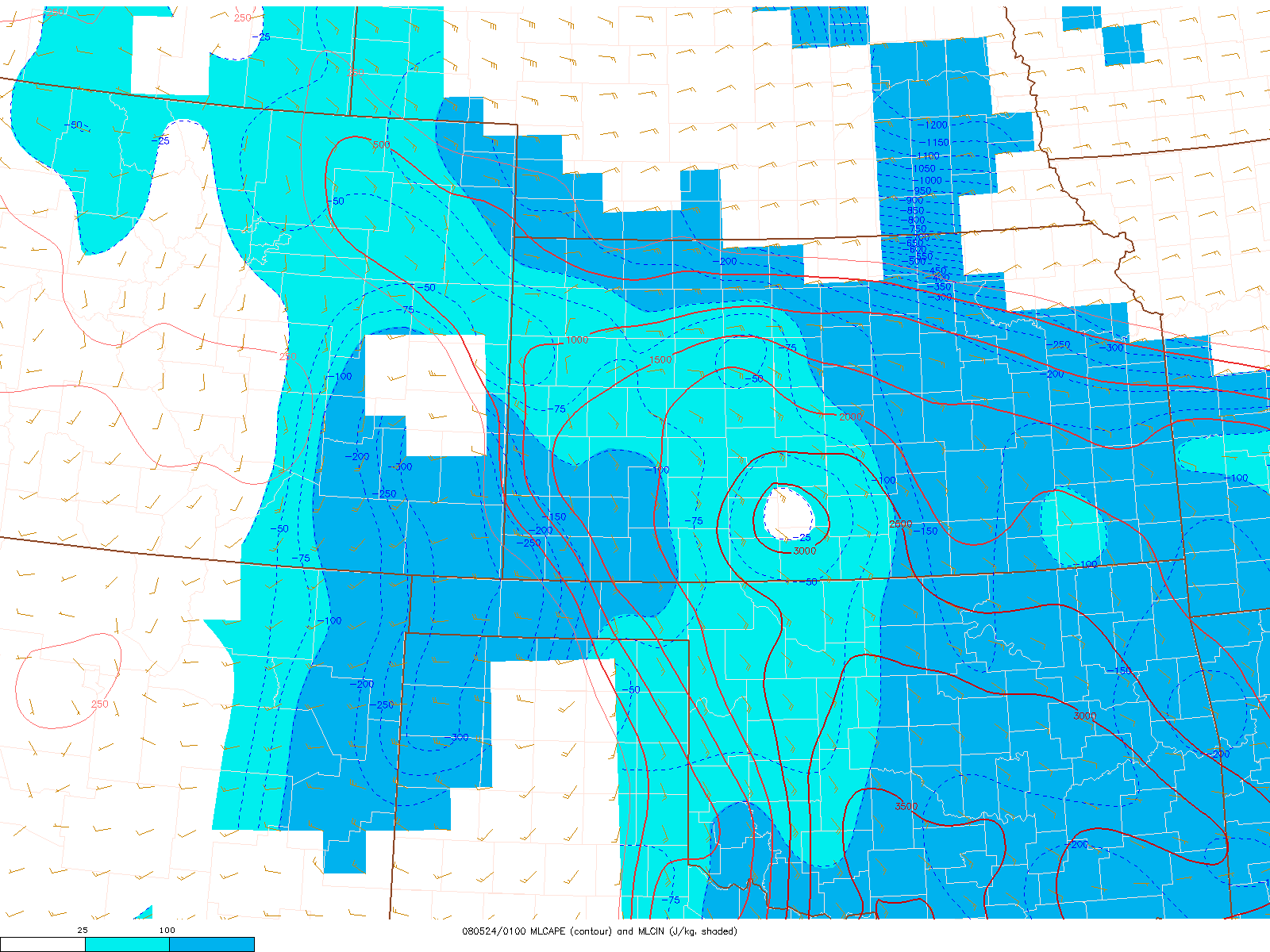 24 MAY 01z
0-6 km shear vectors
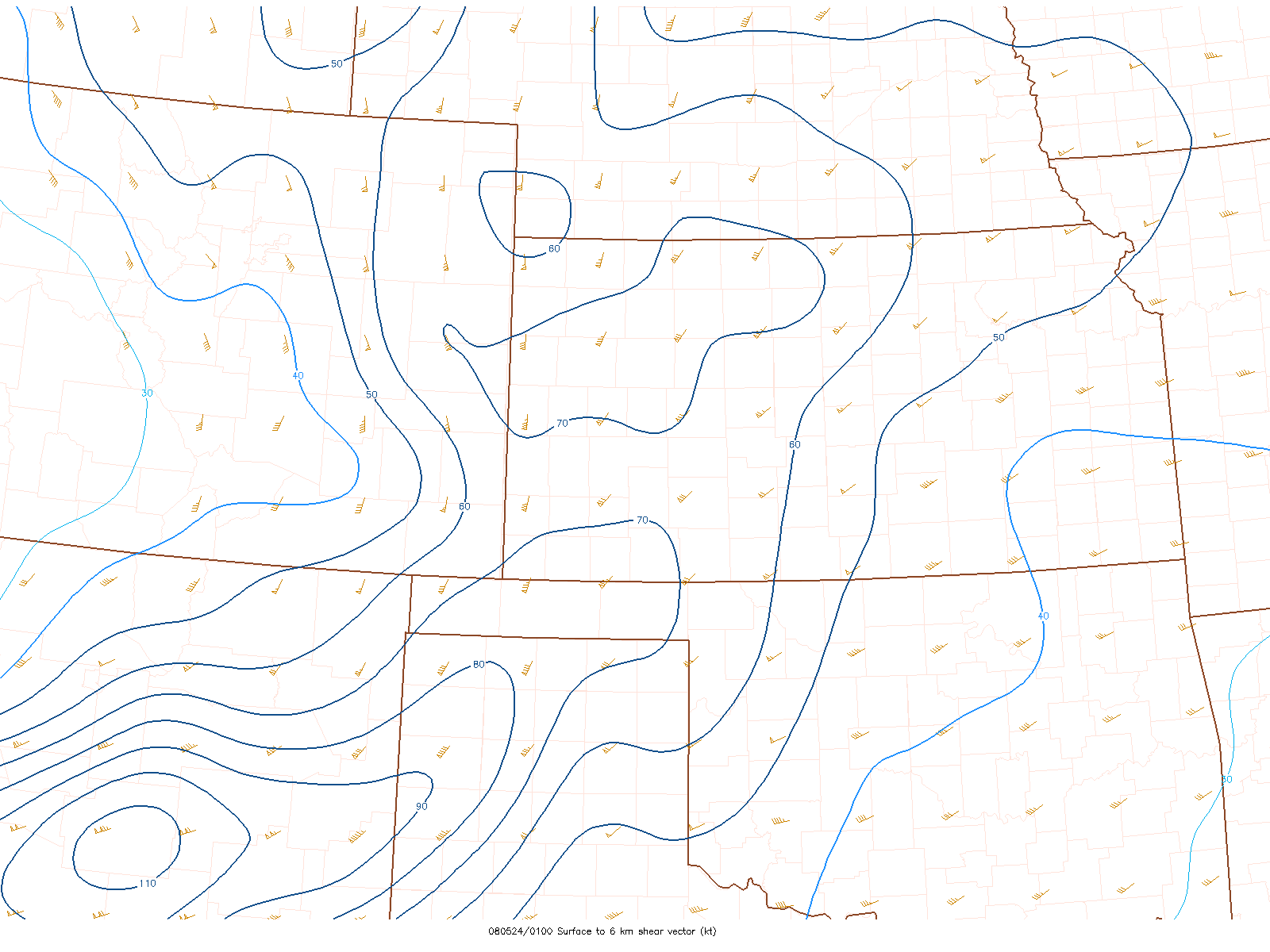 Upper Jet near Trough later
Flow Earlier over bent-back dryline
24 MAY 01z
9-11 km storm-relative winds
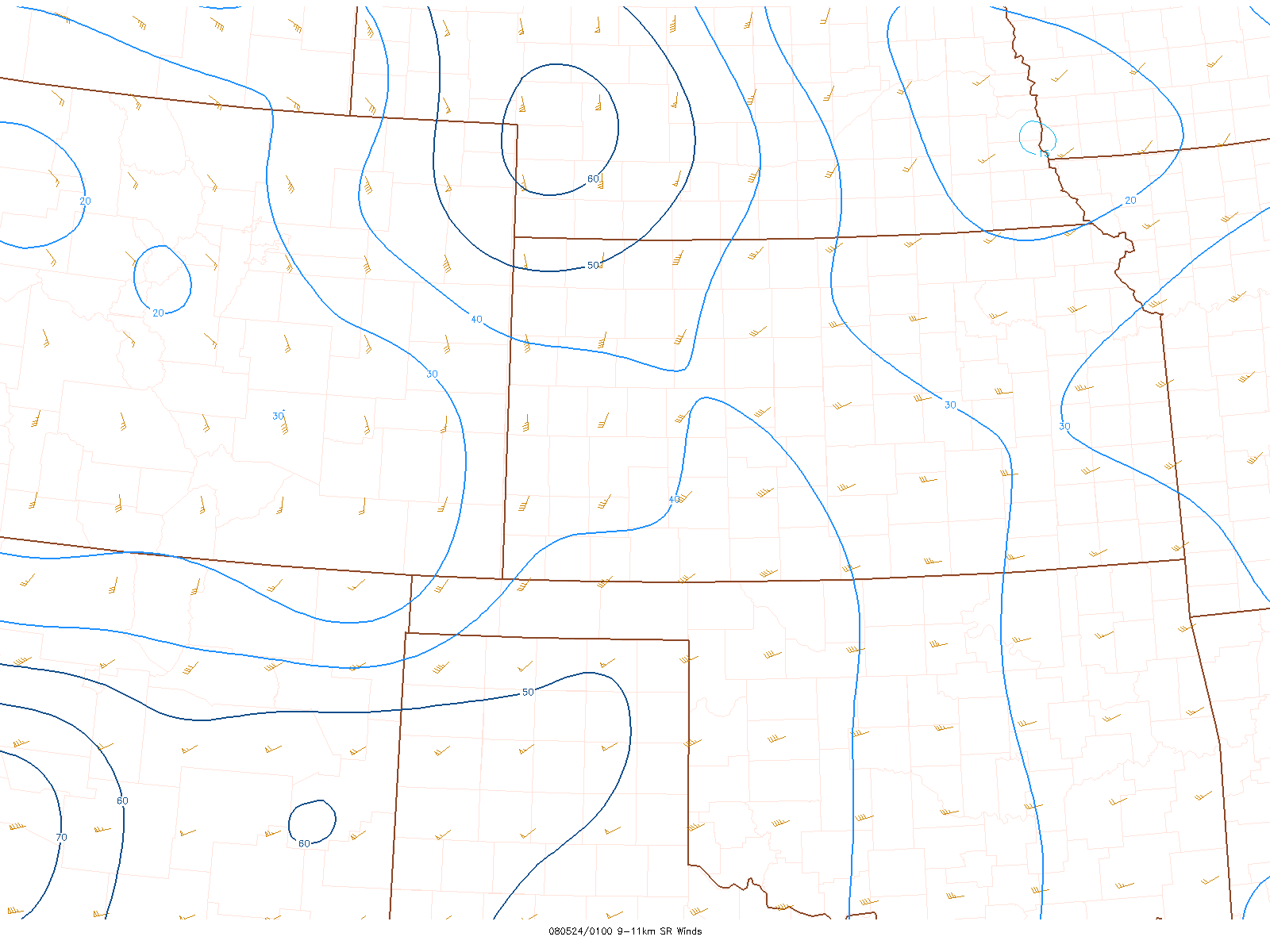 24 MAY 01z
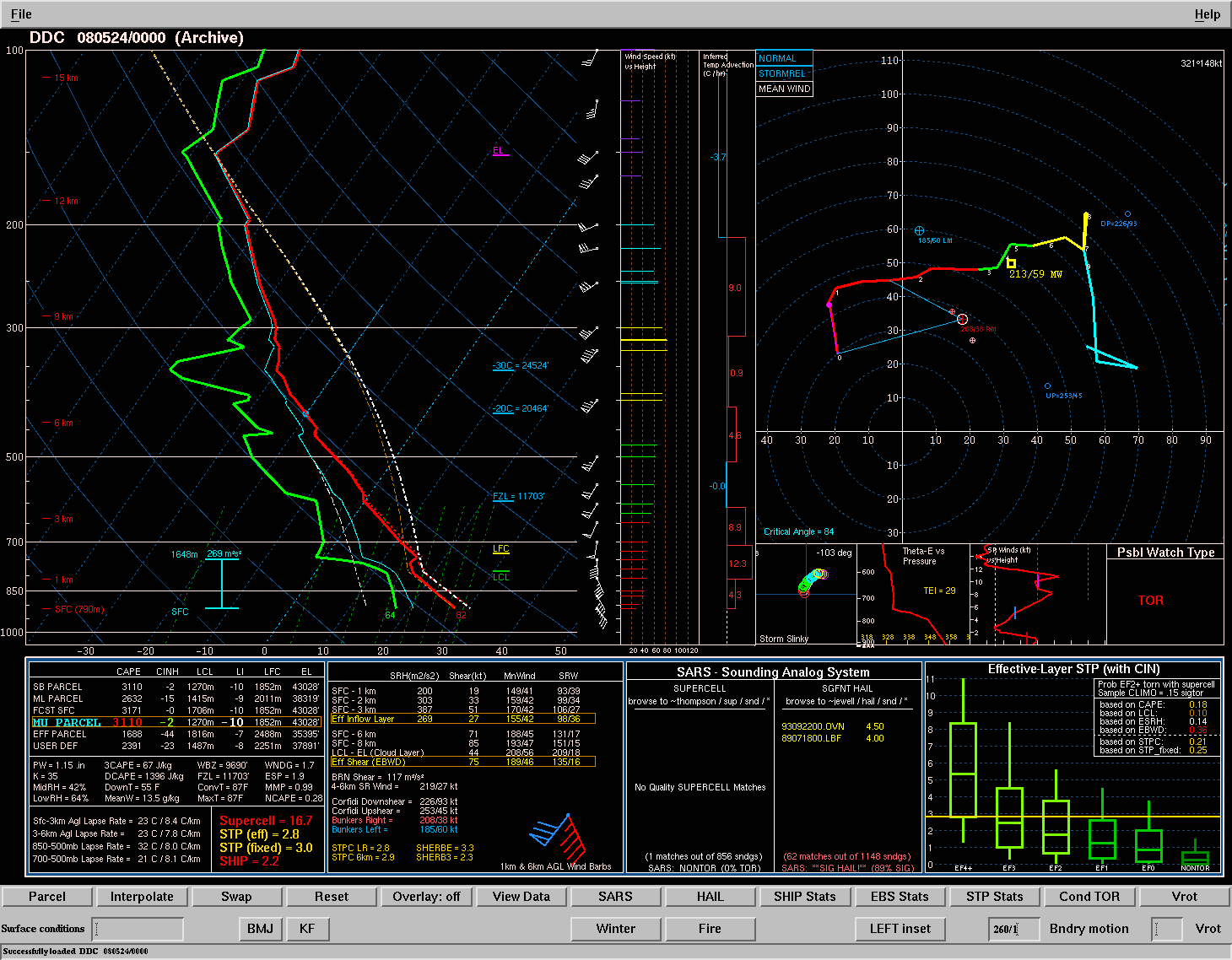 00z DDC
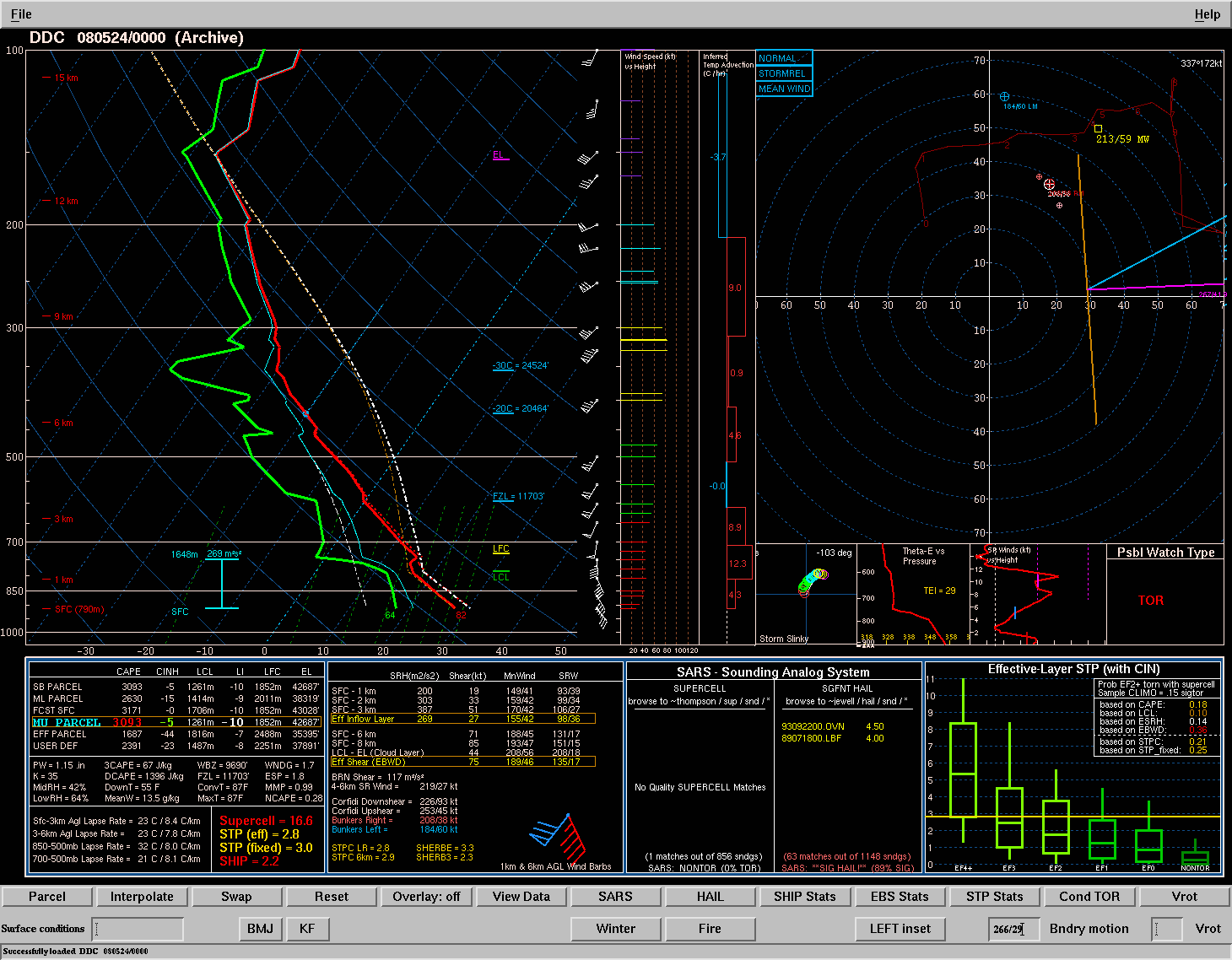 N-S cold front moving E at ~30 kt
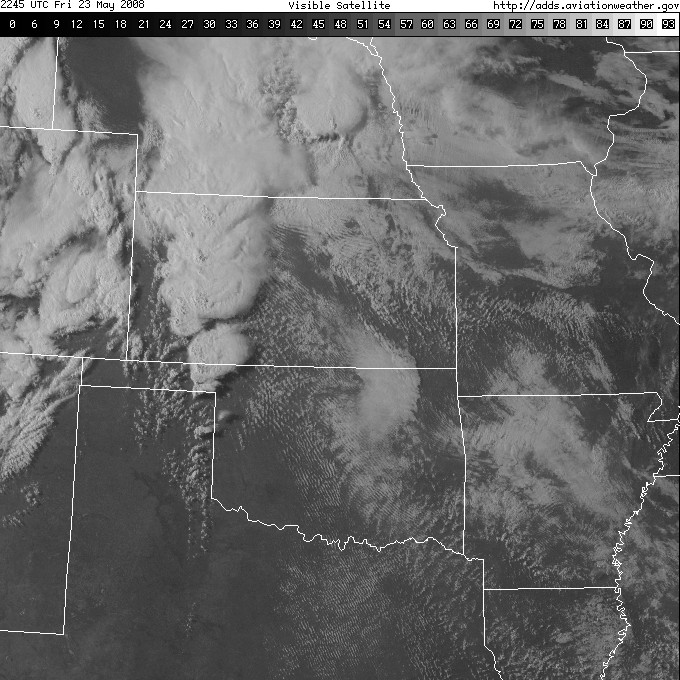 2245z
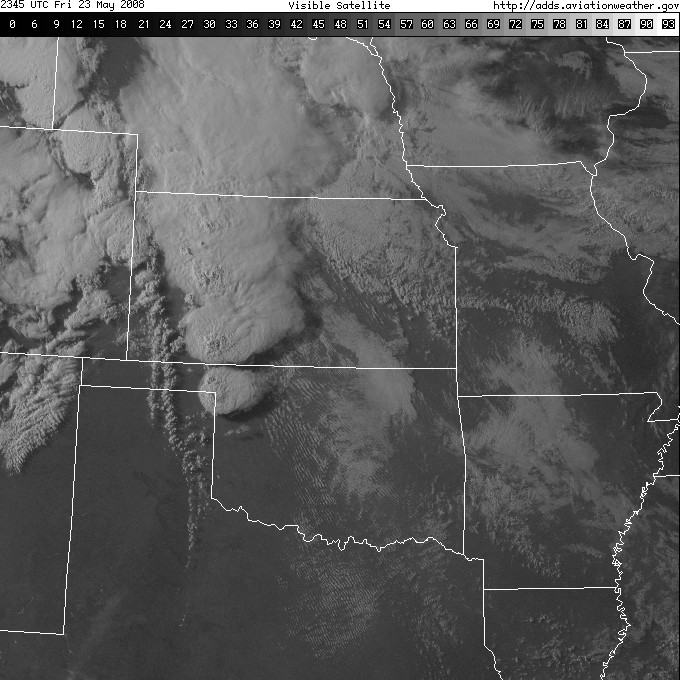 2345z
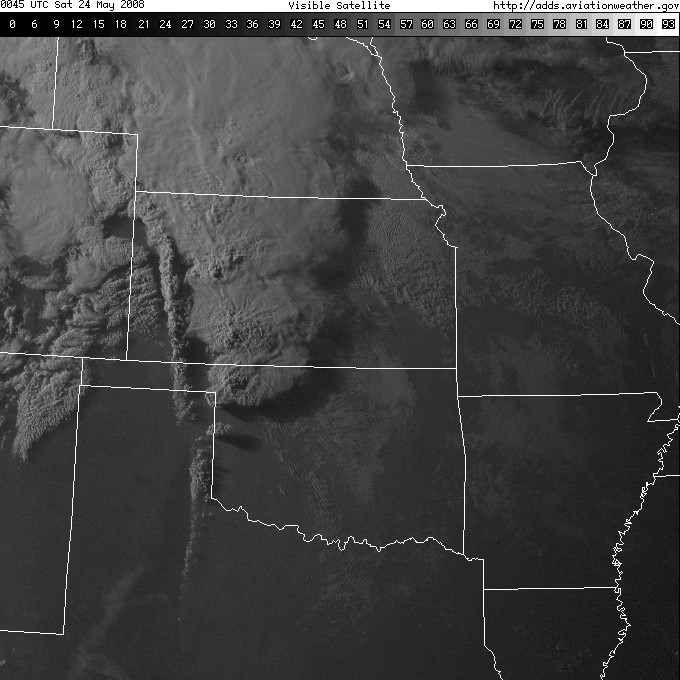 0045z
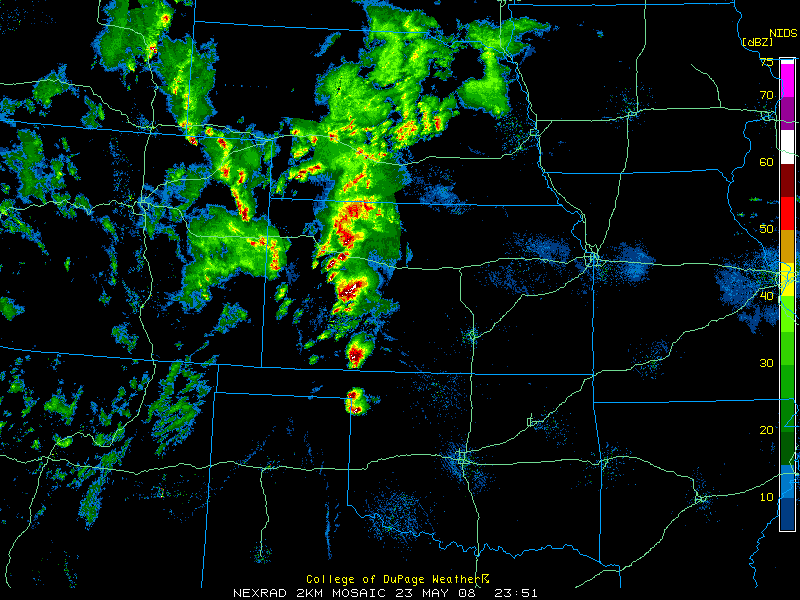 Initial Supercell
2351z
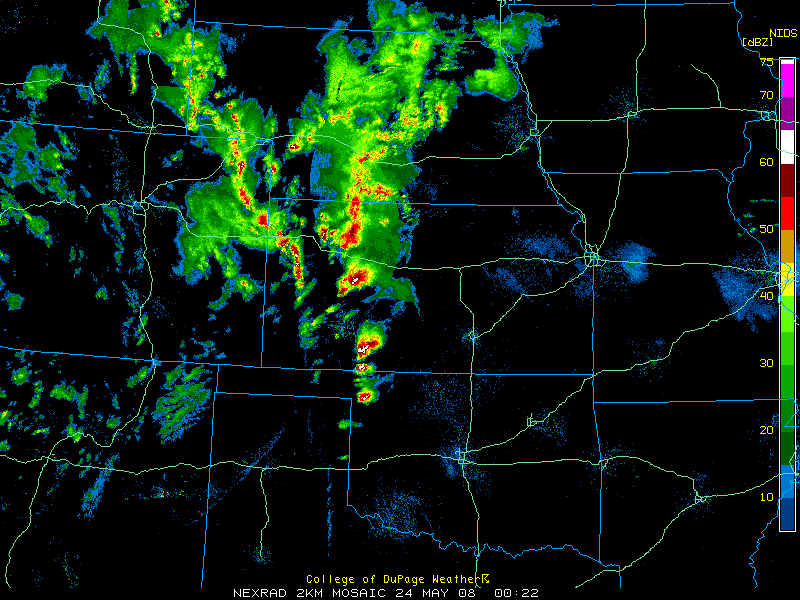 0022z
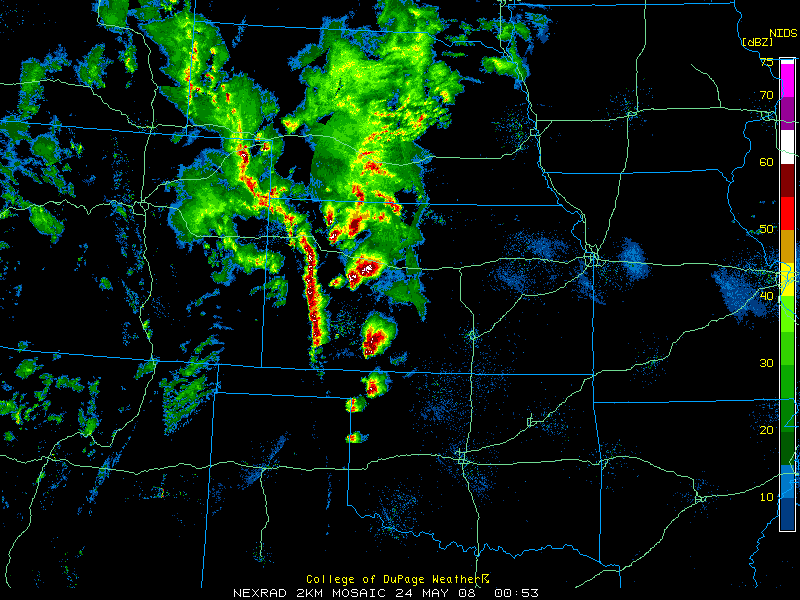 Rapidly growing squall line
0053z
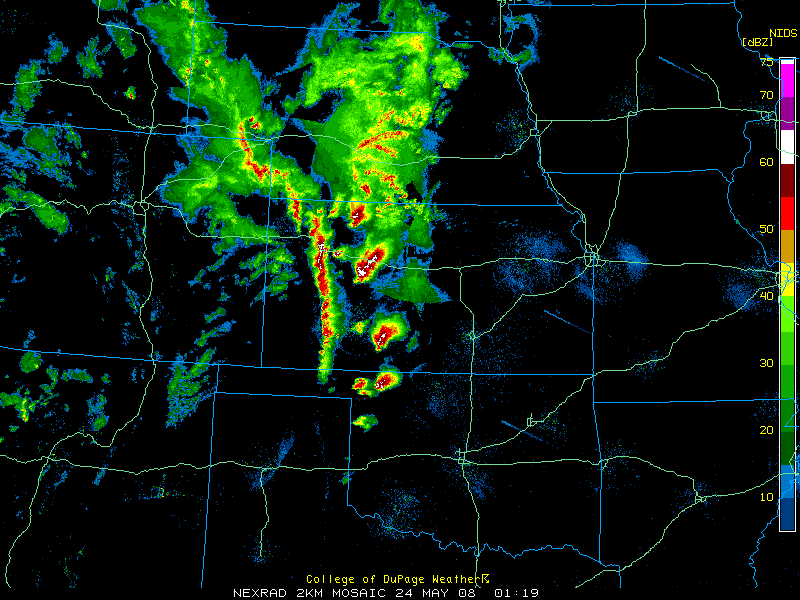 0119z
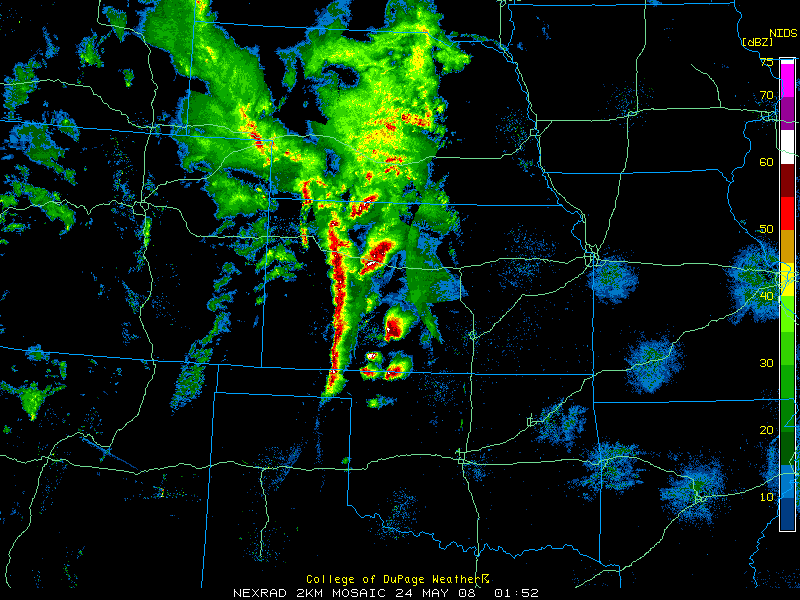 0152z
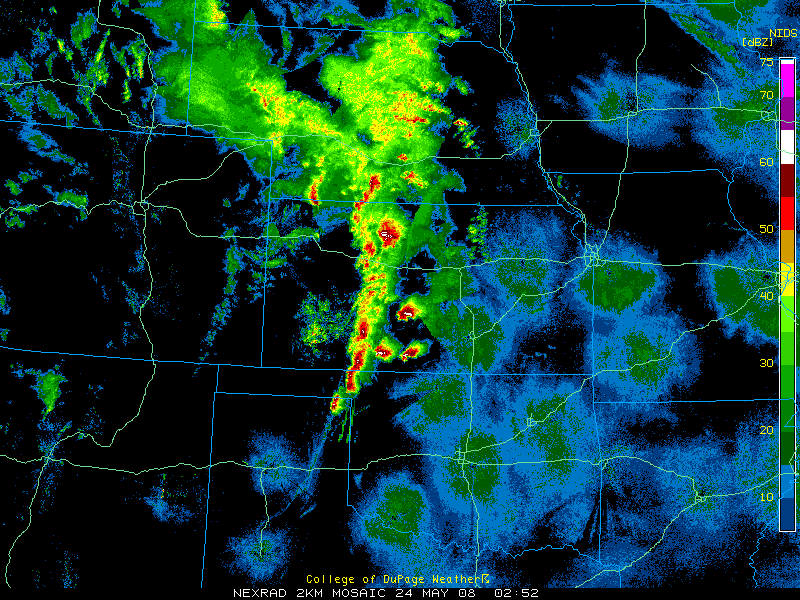 0252z
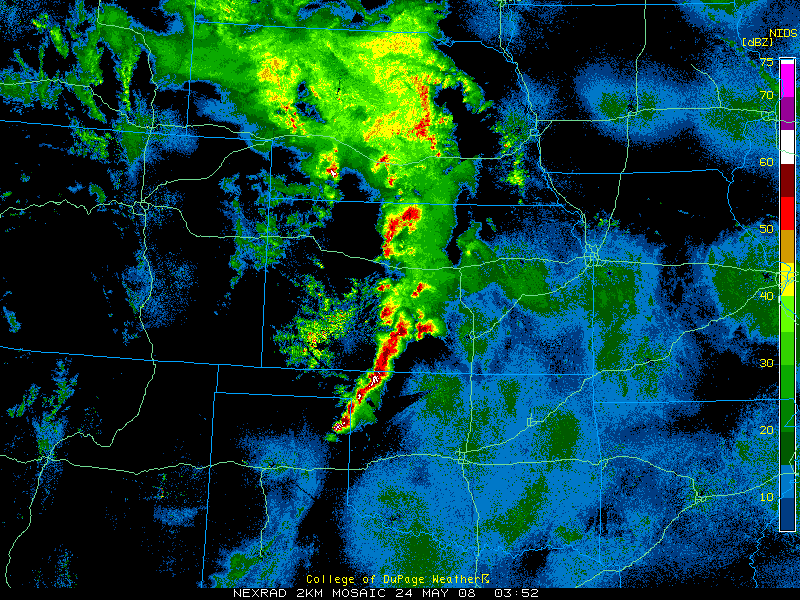 0352z
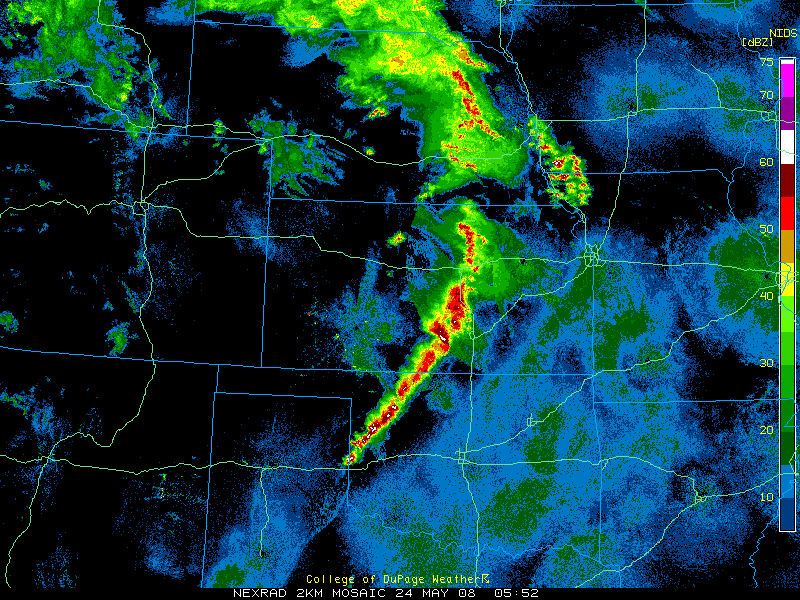 0552z
Summary
Convective mode and storm organization are primarily modulated by vertical shear.

Strength of forcing for ascent is likely the most important factor, along with whether or not storms will move off a boundary.

Shear Vector orientation and storm relative flow determine residence time within zones of ascent along boundaries.

Shear vector orientation is more important in cases with weaker forcing for ascent, where storm interactions could lead to upscale growth
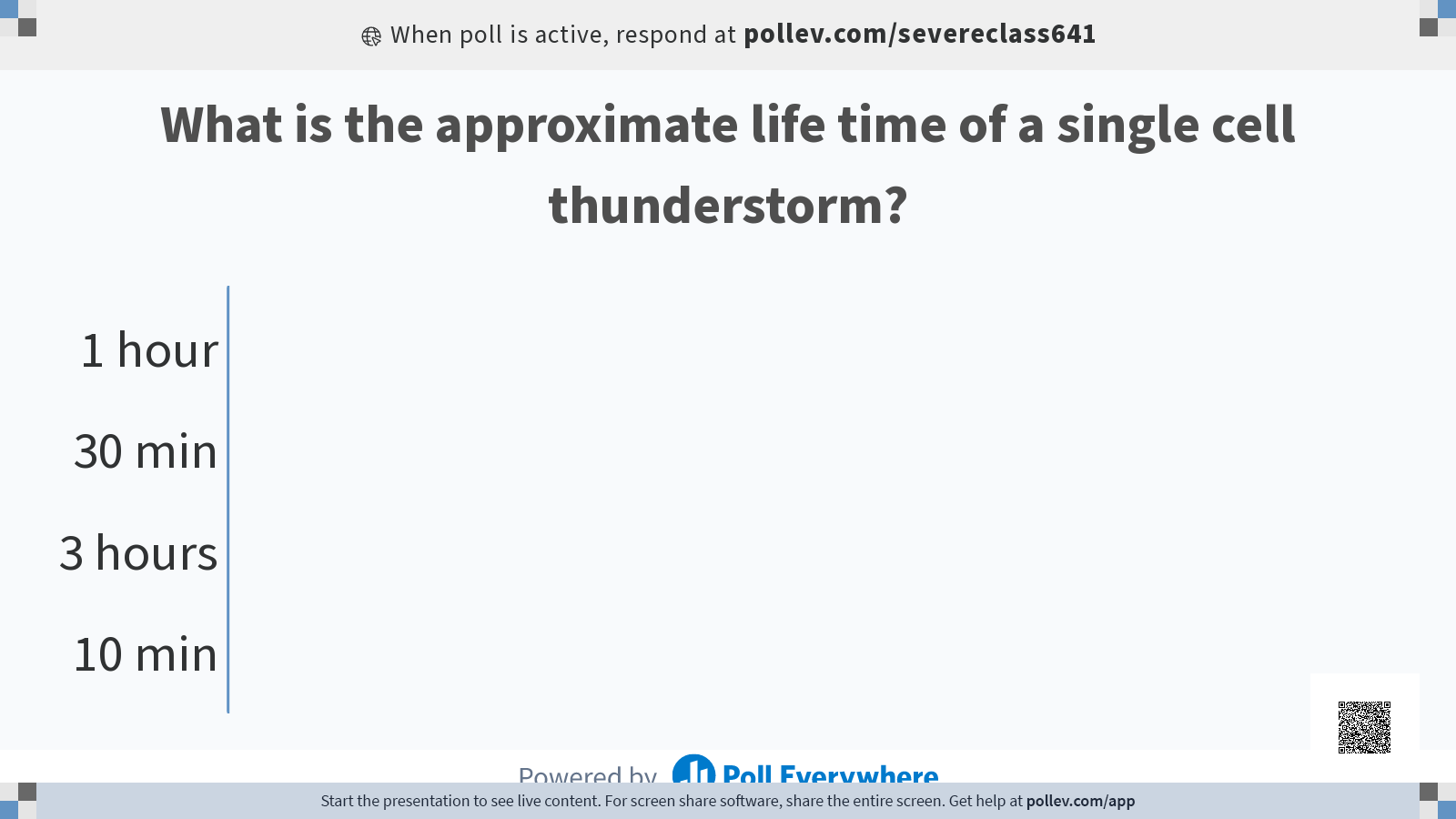 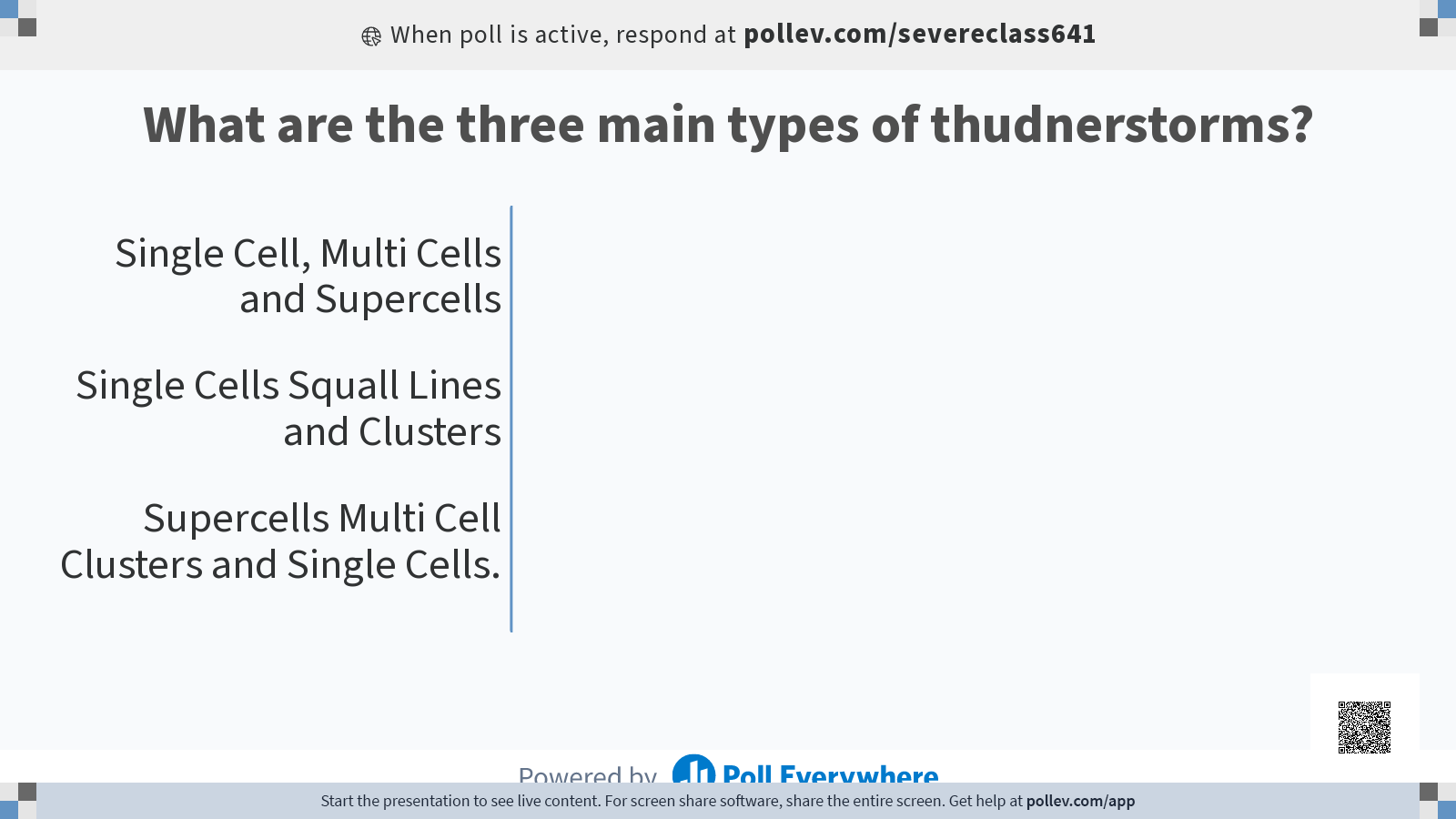 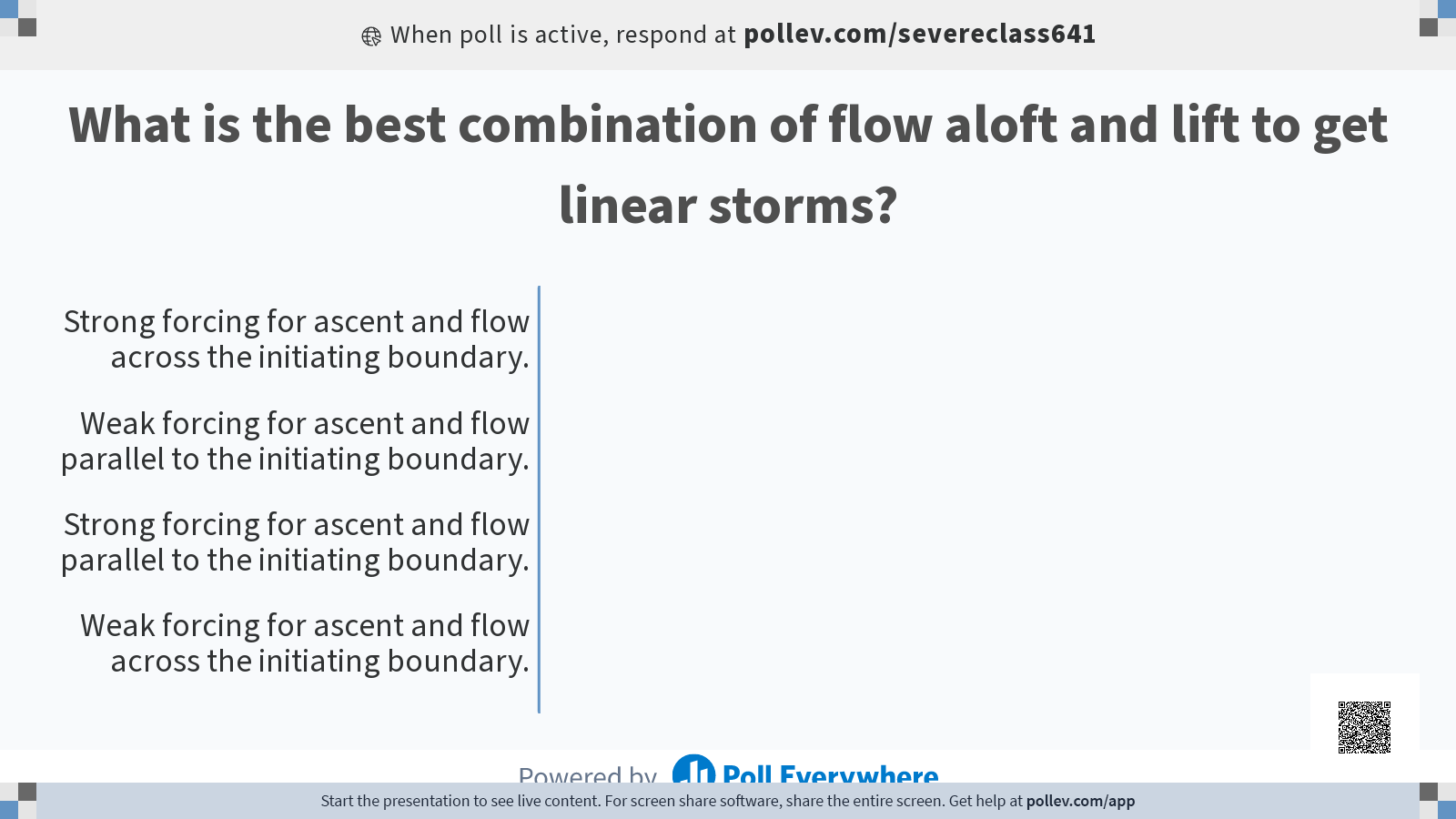 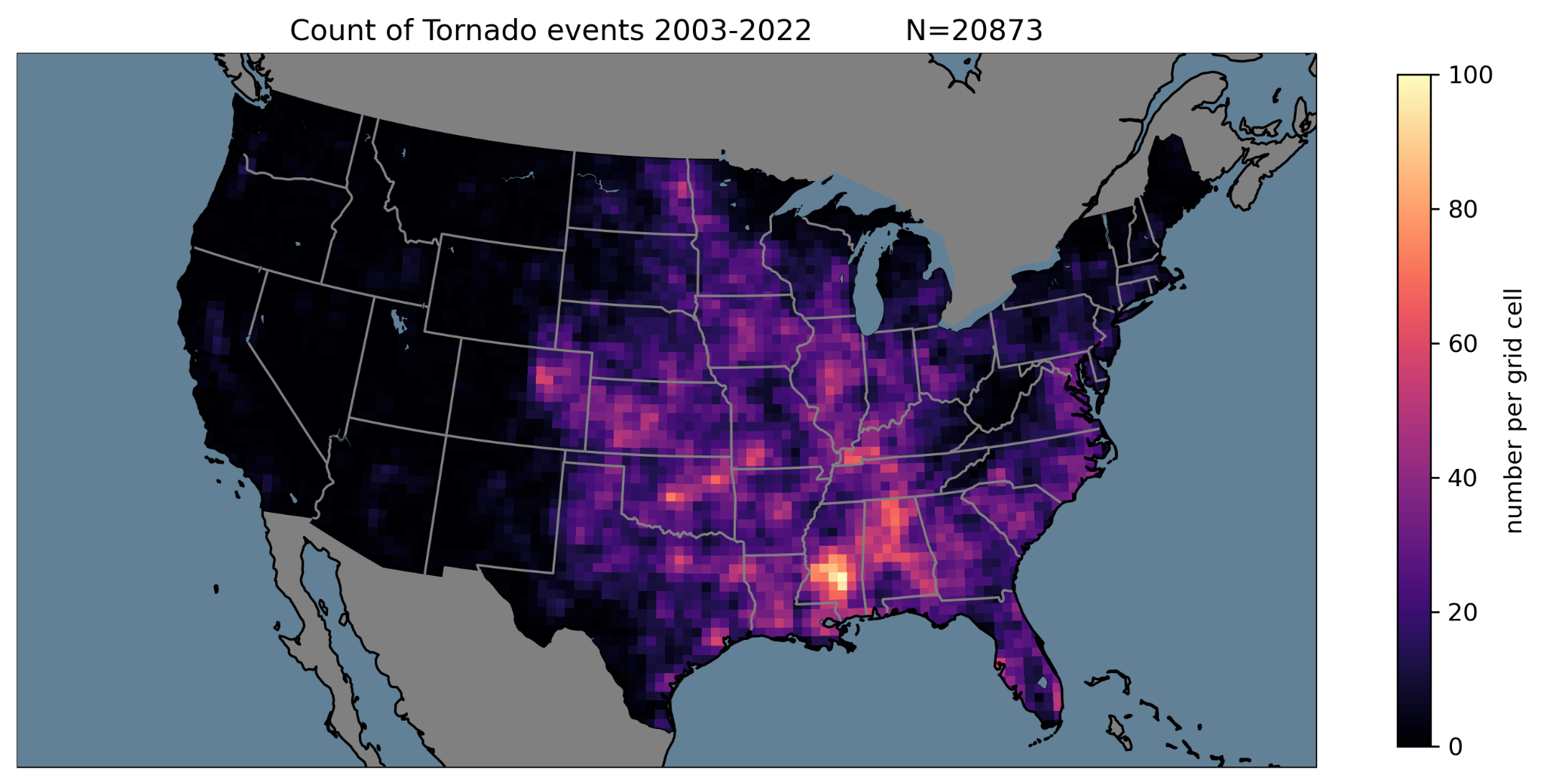 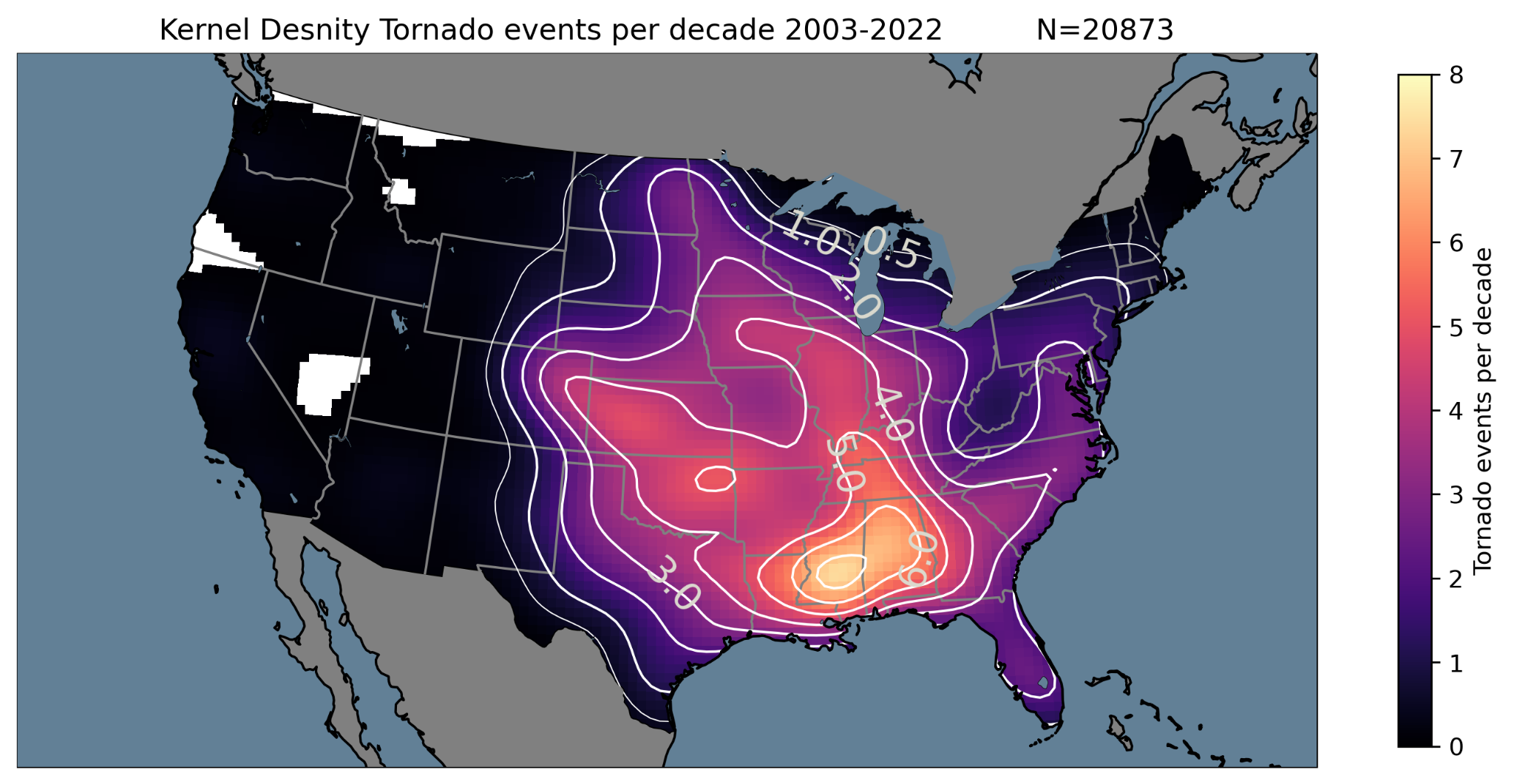 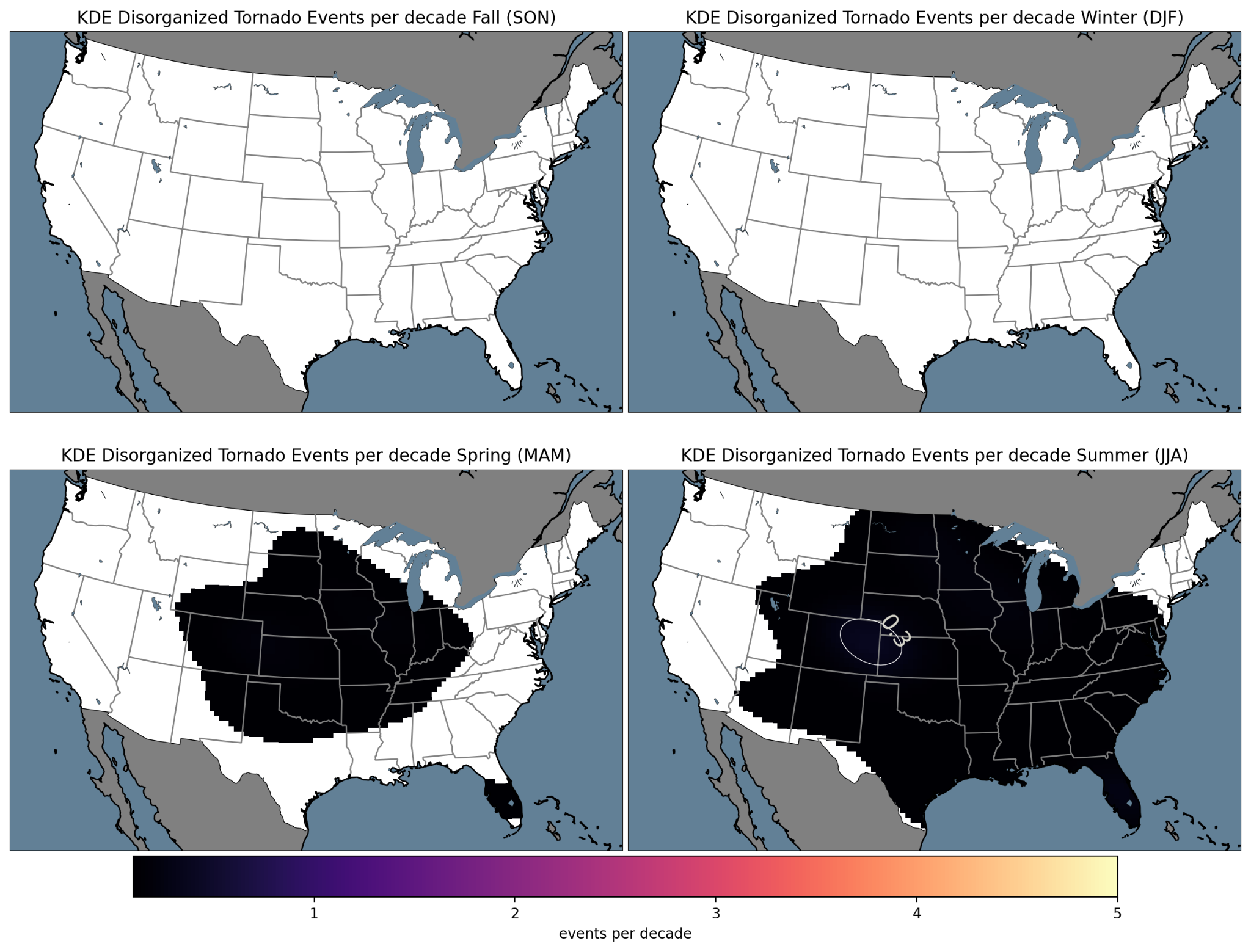 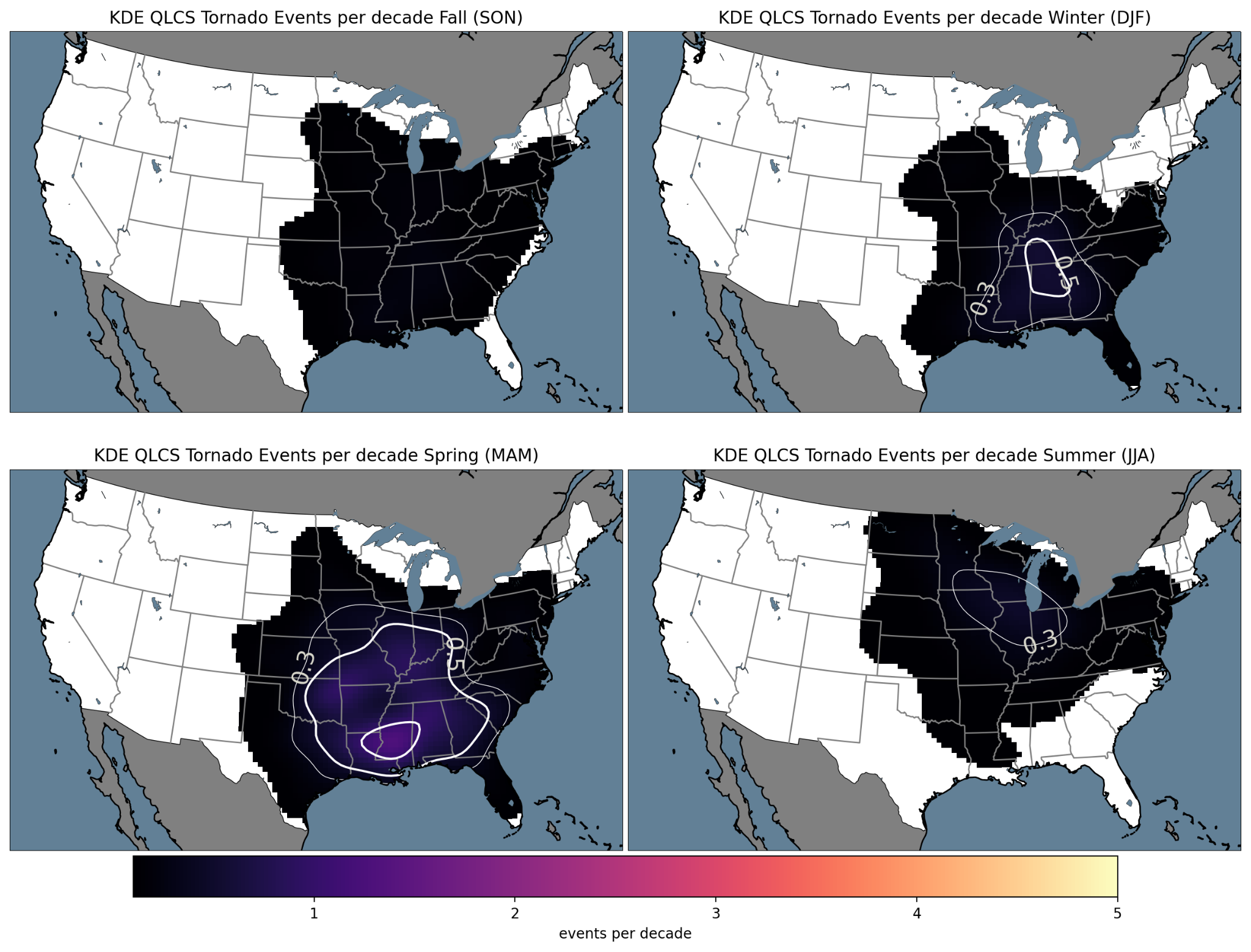 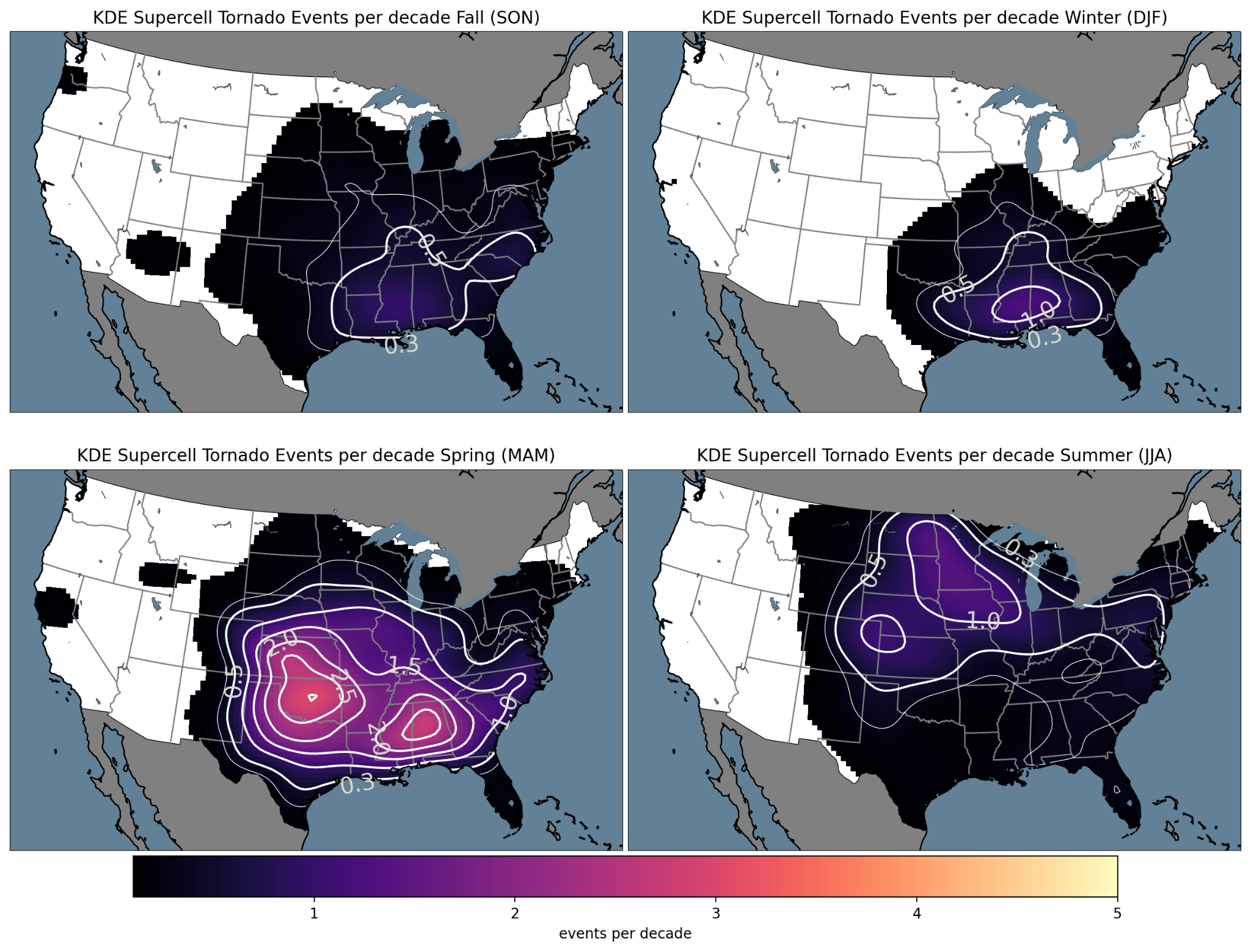 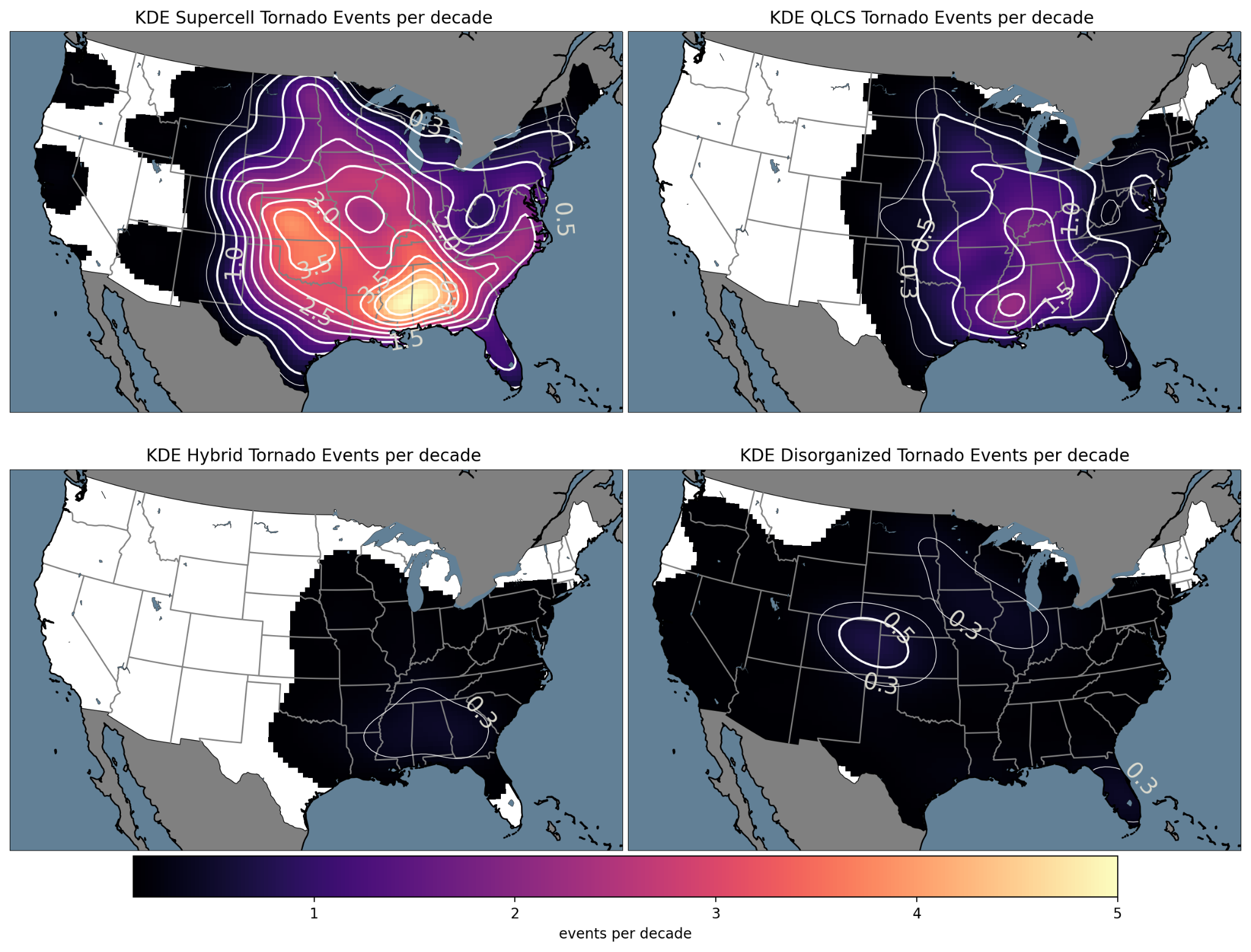 Quiz ideas
Storm mode types. 
Convective Mode types.
Mode identification question.
total motion propagation.